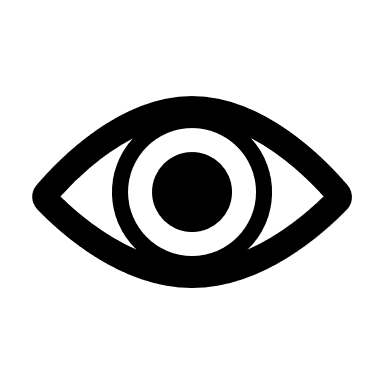 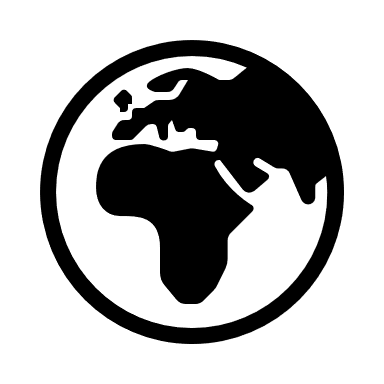 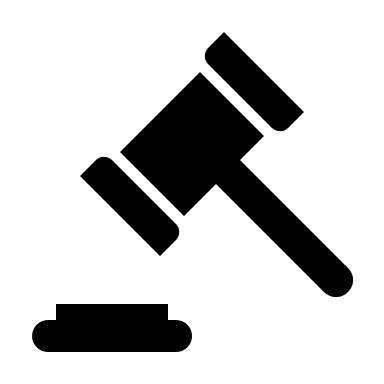 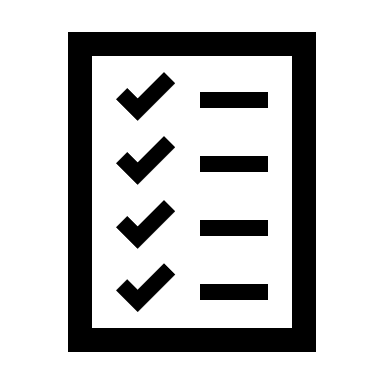 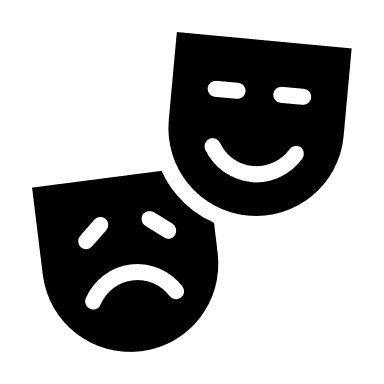 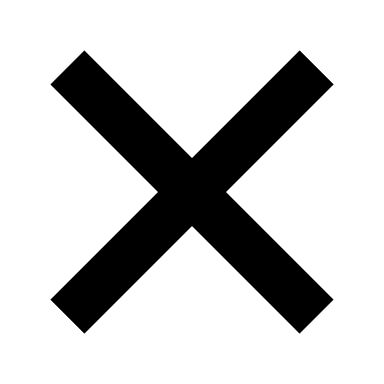 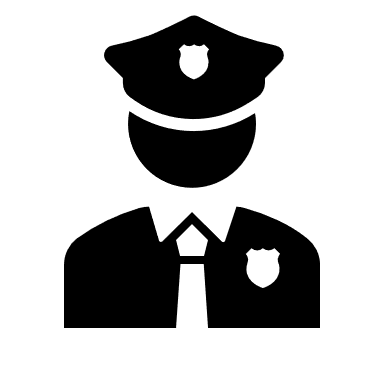 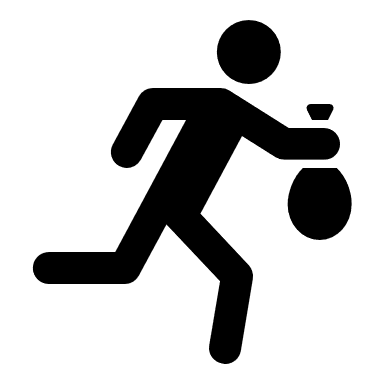 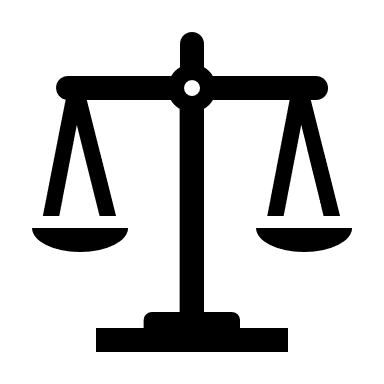 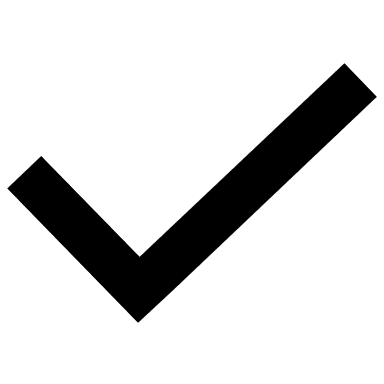 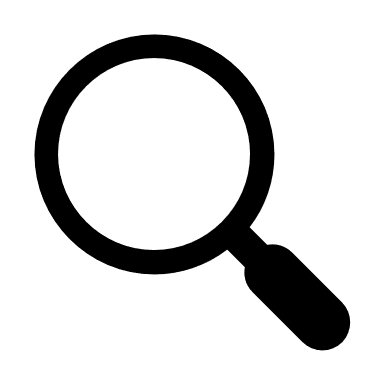 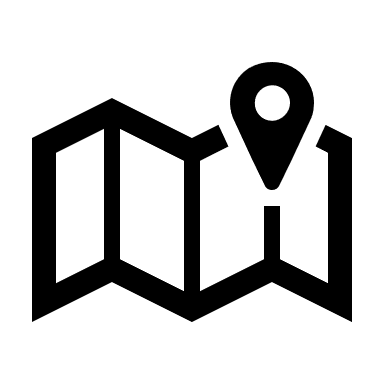 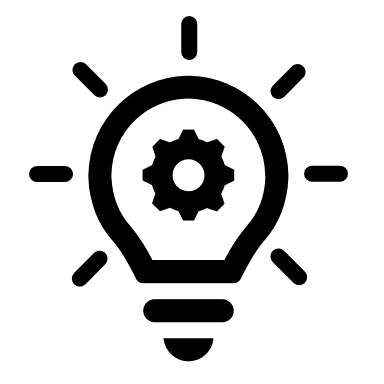 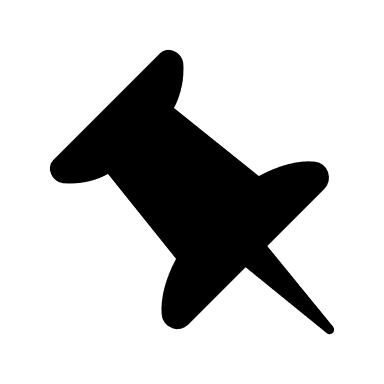 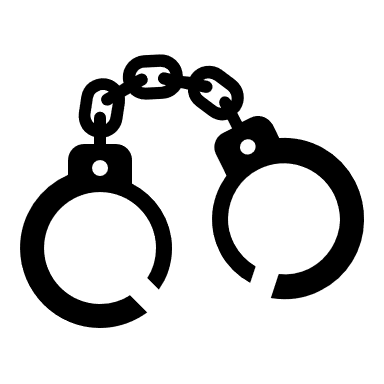 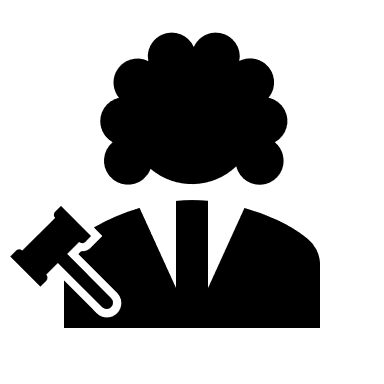 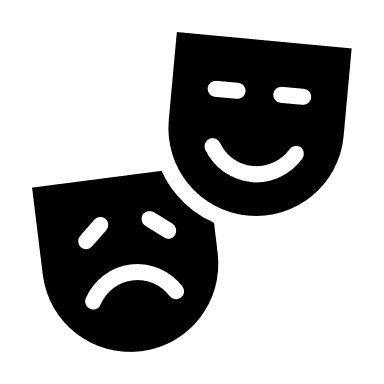 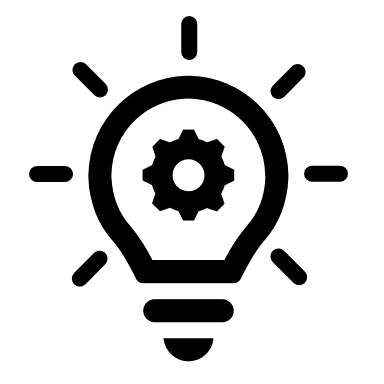 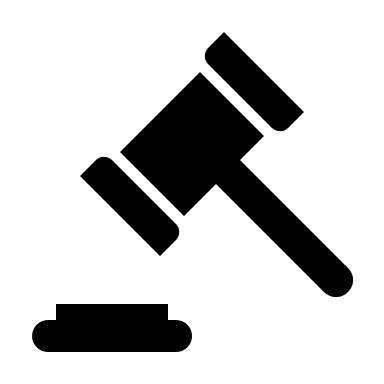 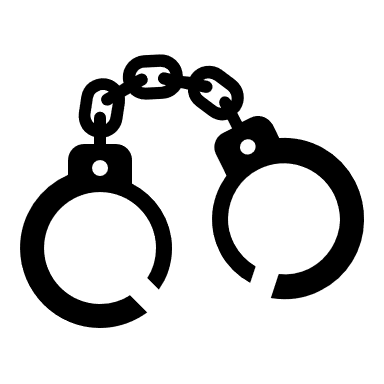 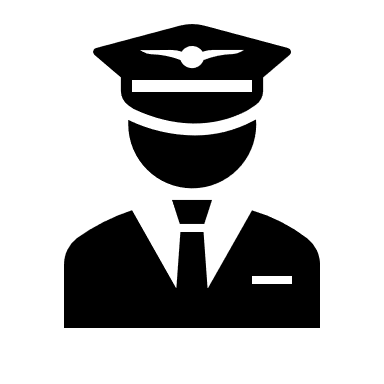 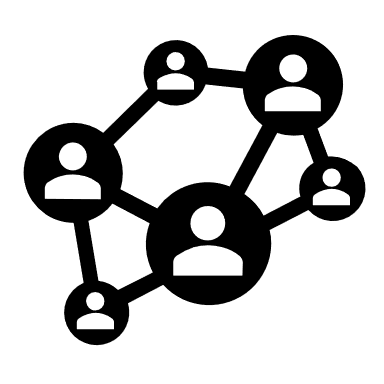 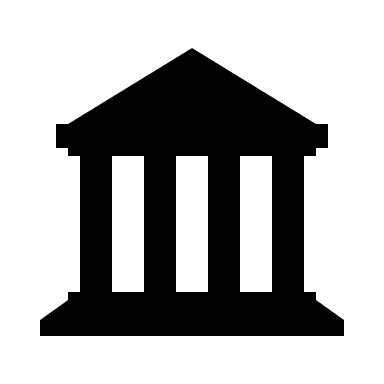 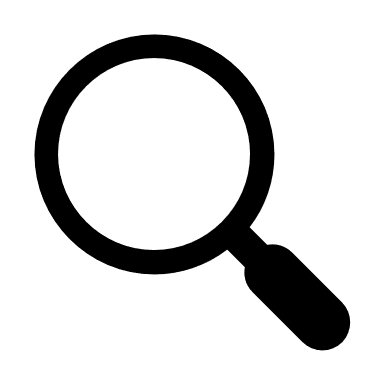 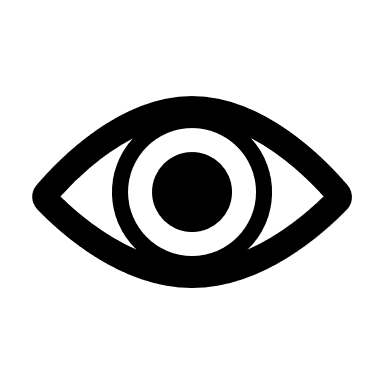 GEOSPATIAL DEMARCATION OF CRIME AGAINST WOMEN IN INDIAN CONTEXT
Hotspots
Under Arrest
Introduction
Conclusion
Rape
Bar Chart
About
Murder
Crimes
RUBINI.M.R, SALGHUNA.NN
DEPARTMENT OF REMOTE SENSING
BHARATHIDASAN UNIVERSITY
TRICHY
INDIA
The "Crimes in India -2019" report shows that crimes against women have gone up by 7.3 per cent last year.

The crime rate registered per lakh women population is 62.4 per cent in 2019, up from the 58.8 per cent figure of 2018.

The country had recorded 3,78,236 cases of crimes against women in 2018, data shows.

India recorded an average 87 rape cases every day in 2019 and 4,05,861 cases of crimes against women during the year -- a rise of over seven per cent from 2018 -- shows latest data released by the National Crime Records Bureau 

There is a gradual increase in crime rate against women in India. The use of GIS tools has greatly facilitated and enhanced the creation of crime maps, which visually pinpoint reported unlawful activities and help analysts detect spatial and temporal crime patterns and trends.
Hotspots
Under Arrest
Introduction
Conclusion
Rape
Bar Chart
About
Murder
Crimes
Hotspots
Under Arrest
Introduction
Conclusion
Rape
Bar Chart
About
Crimes
Murder
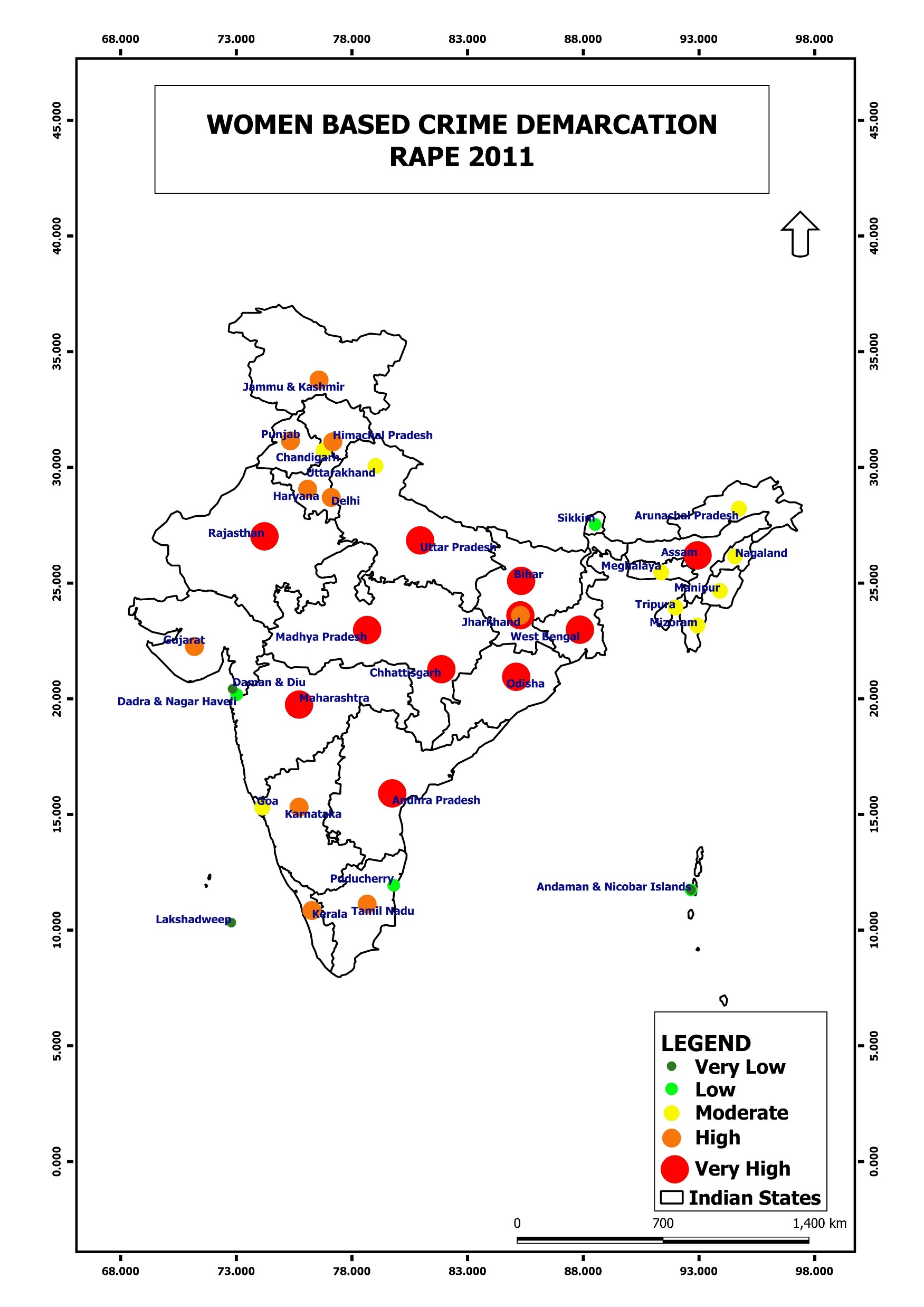 2011
Hotspots
Under Arrest
Introduction
Rape
Conclusion
Bar Chart
About
Crimes
Murder
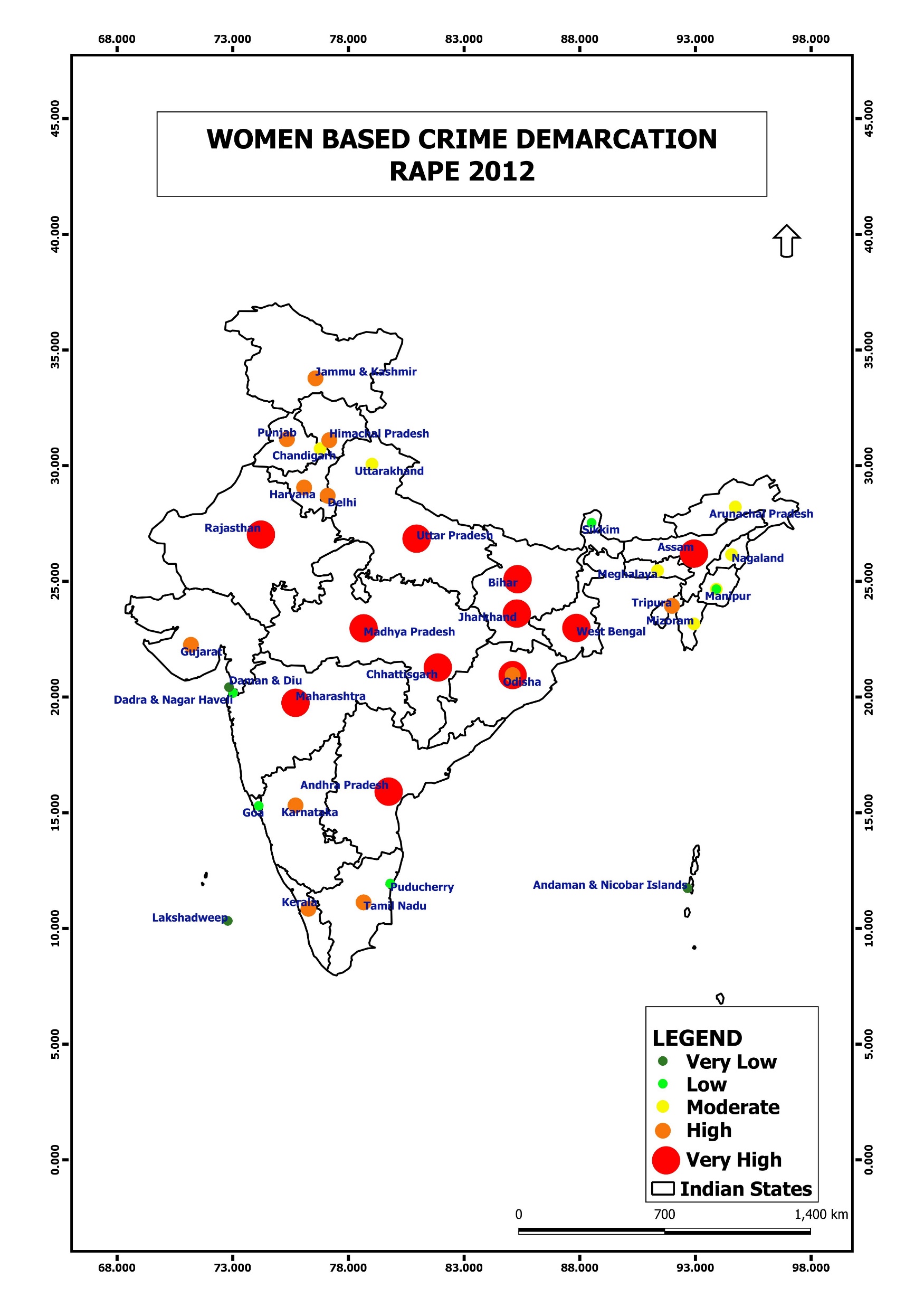 2012
Hotspots
Under Arrest
Introduction
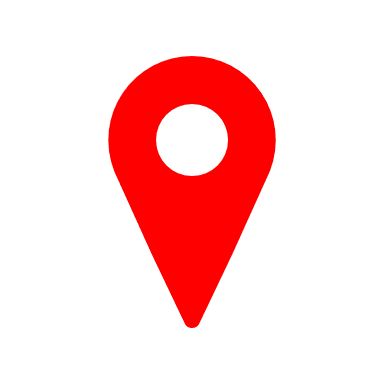 Rape
Conclusion
About
Bar Chart
Crimes
Murder
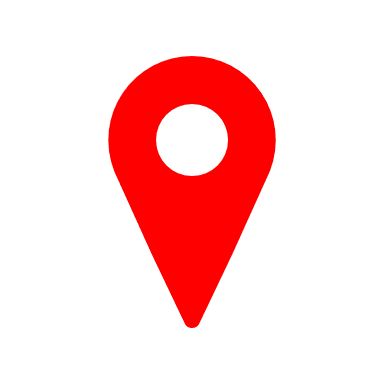 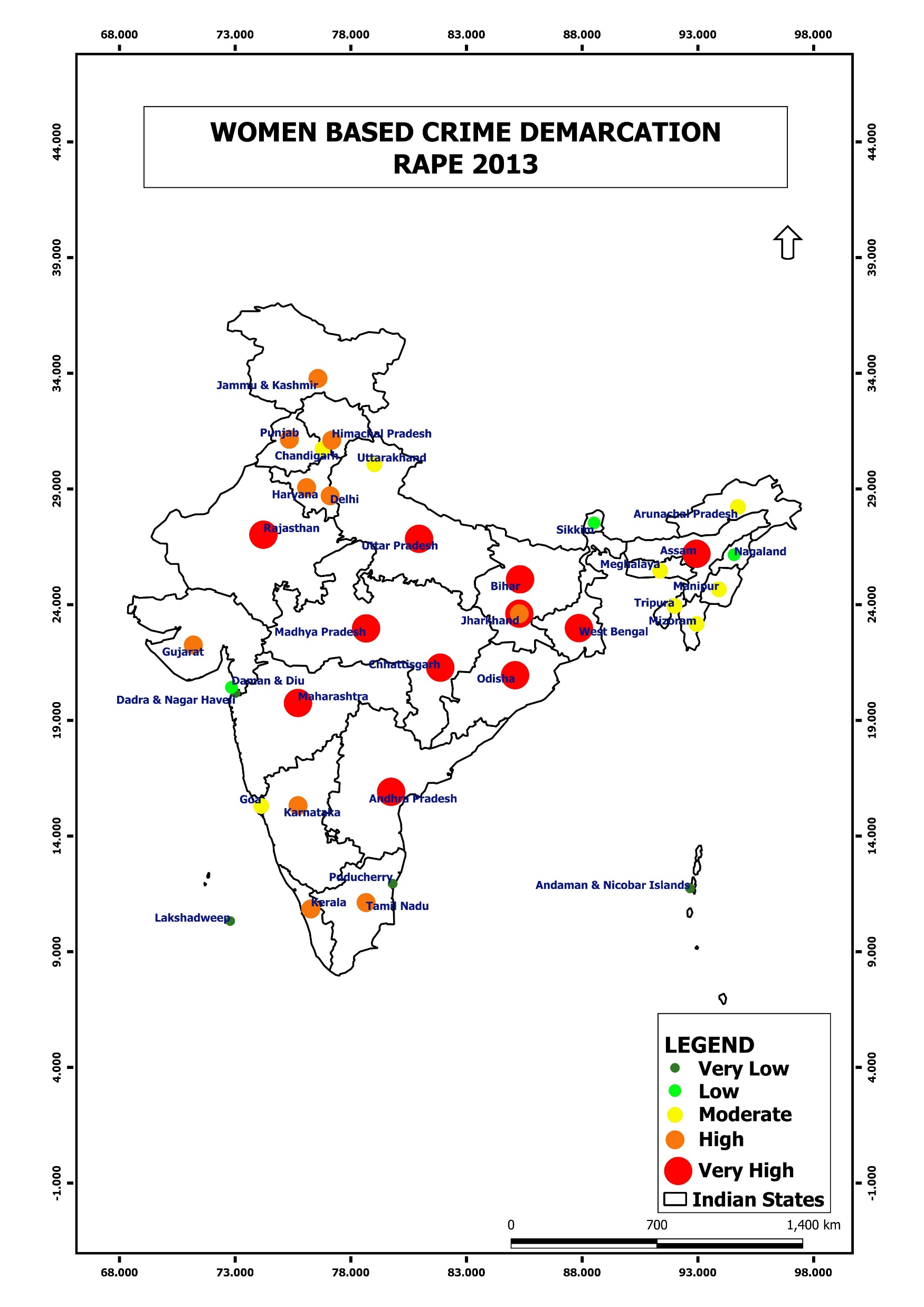 2013
Hotspots
Under Arrest
Introduction
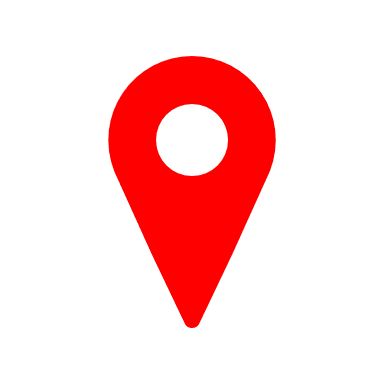 Rape
Conclusion
About
Crimes
Bar Chart
Murder
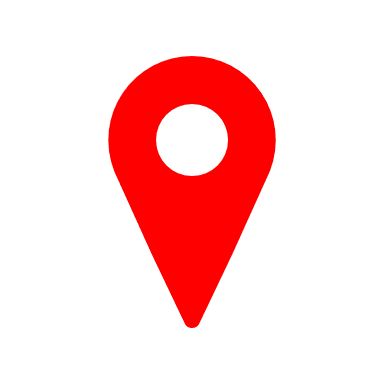 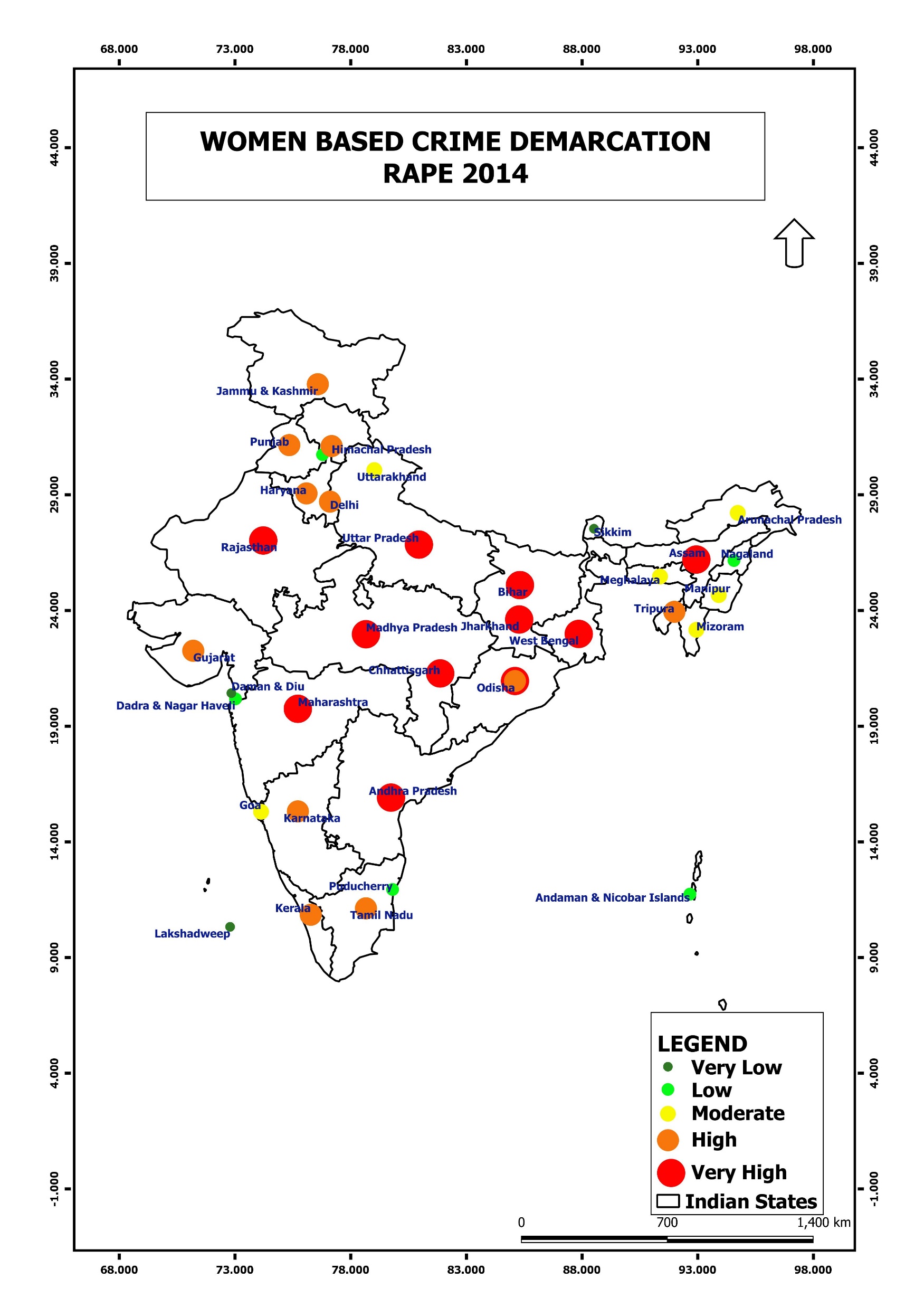 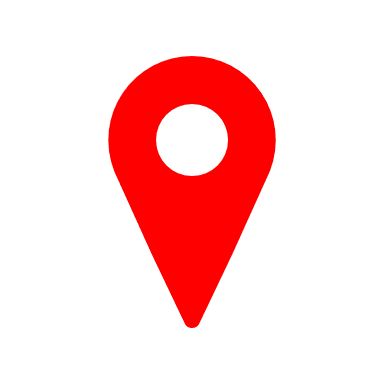 2014
Hotspots
Under Arrest
Introduction
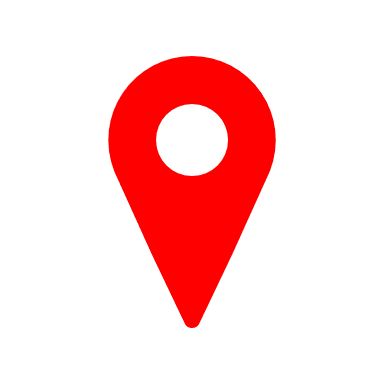 Rape
Conclusion
About
Crimes
Bar Chart
Murder
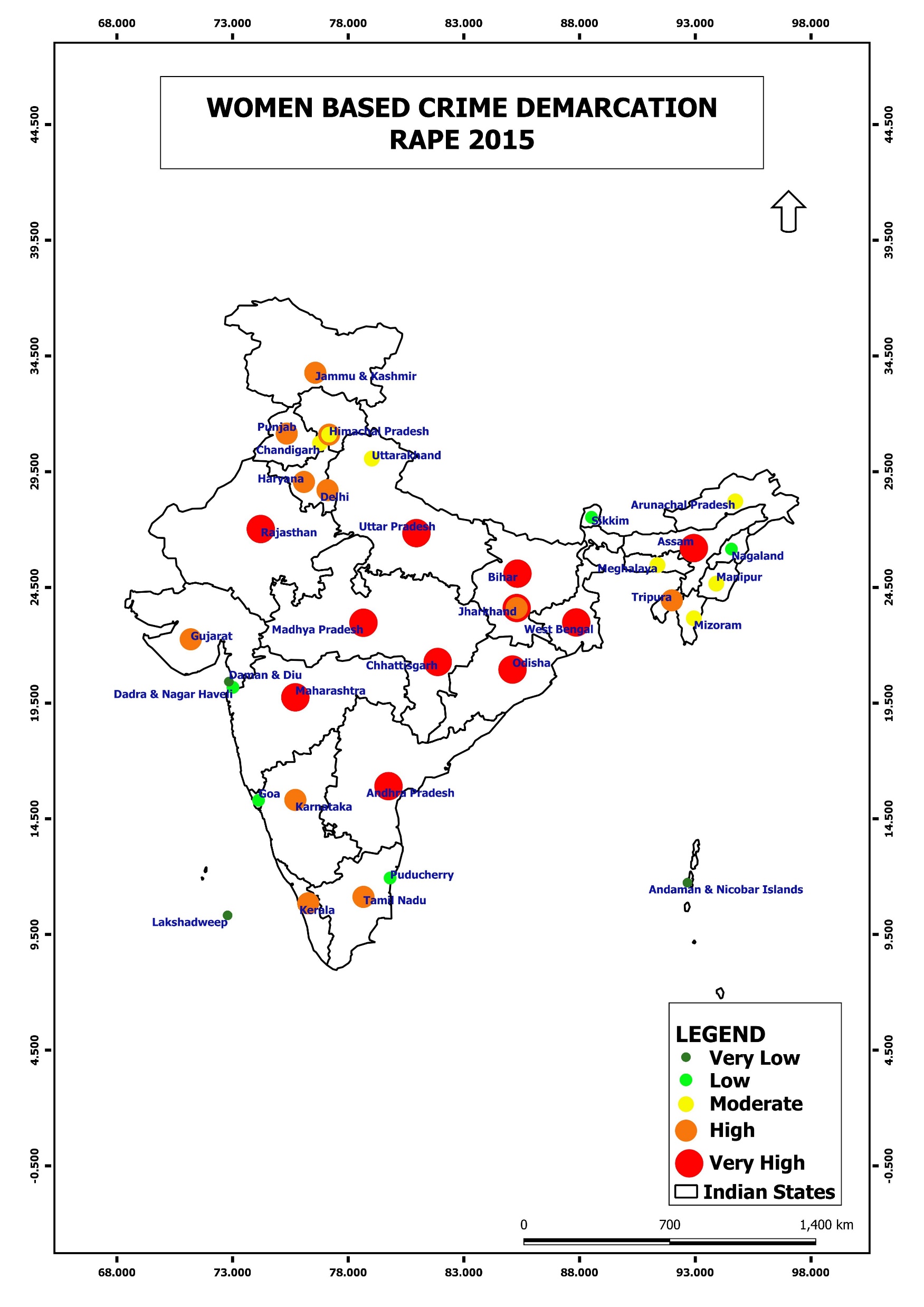 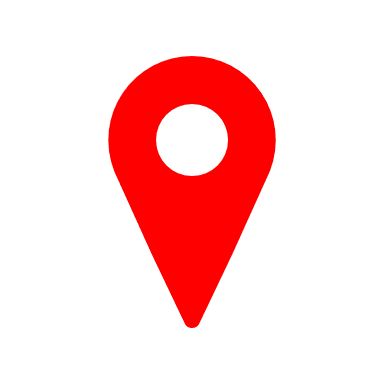 Hotspots
Under Arrest
Introduction
2015
Rape
Conclusion
About
Bar Chart
Crimes
Murder
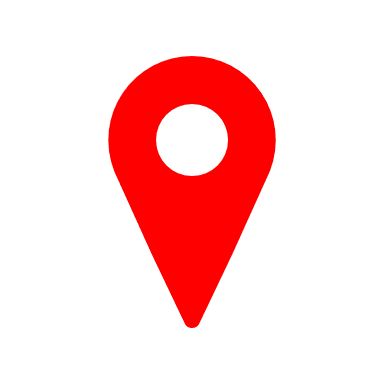 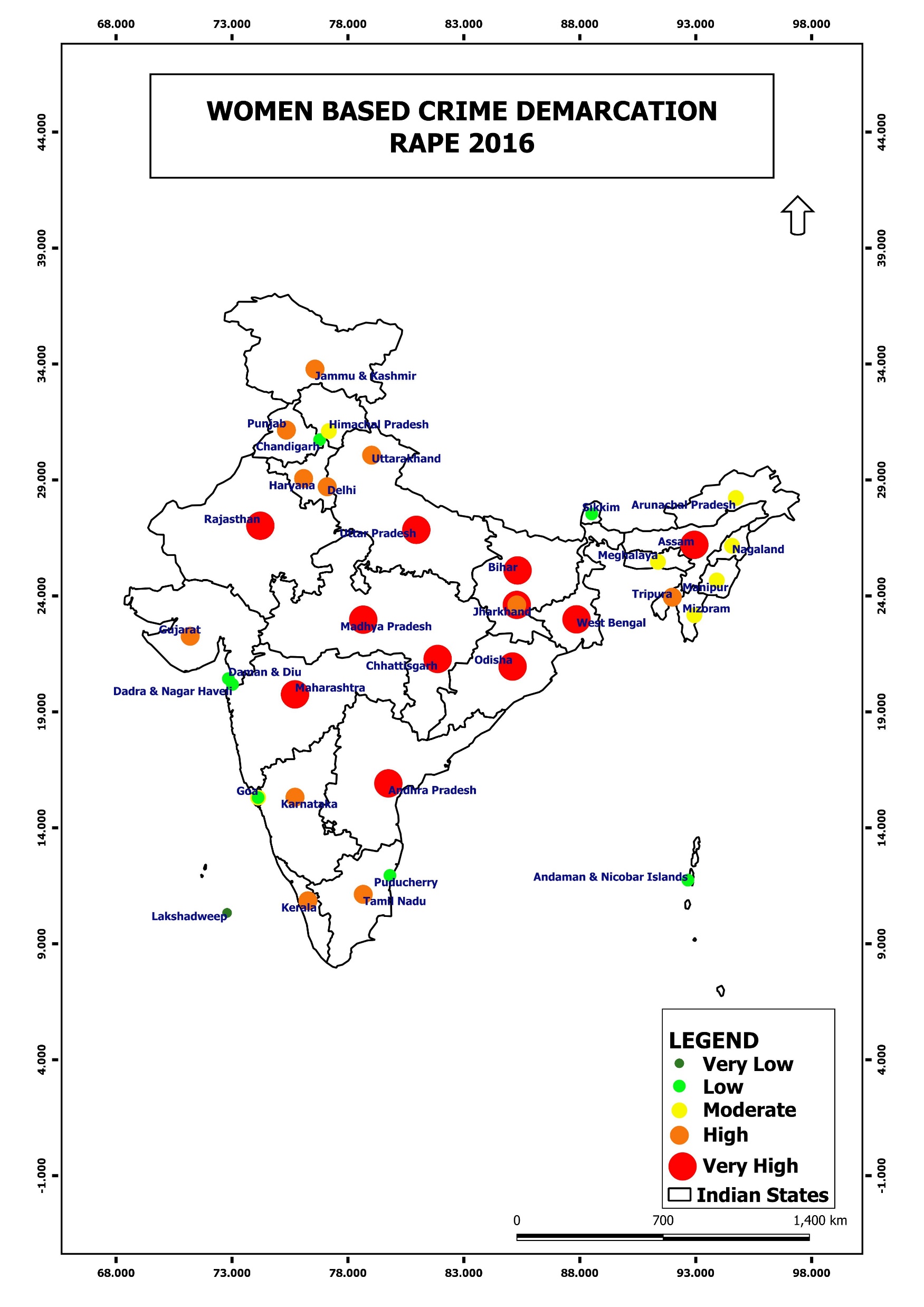 Hotspots
Under Arrest
Introduction
Rape
Conclusion
Bar Chart
About
Crimes
Murder
2016
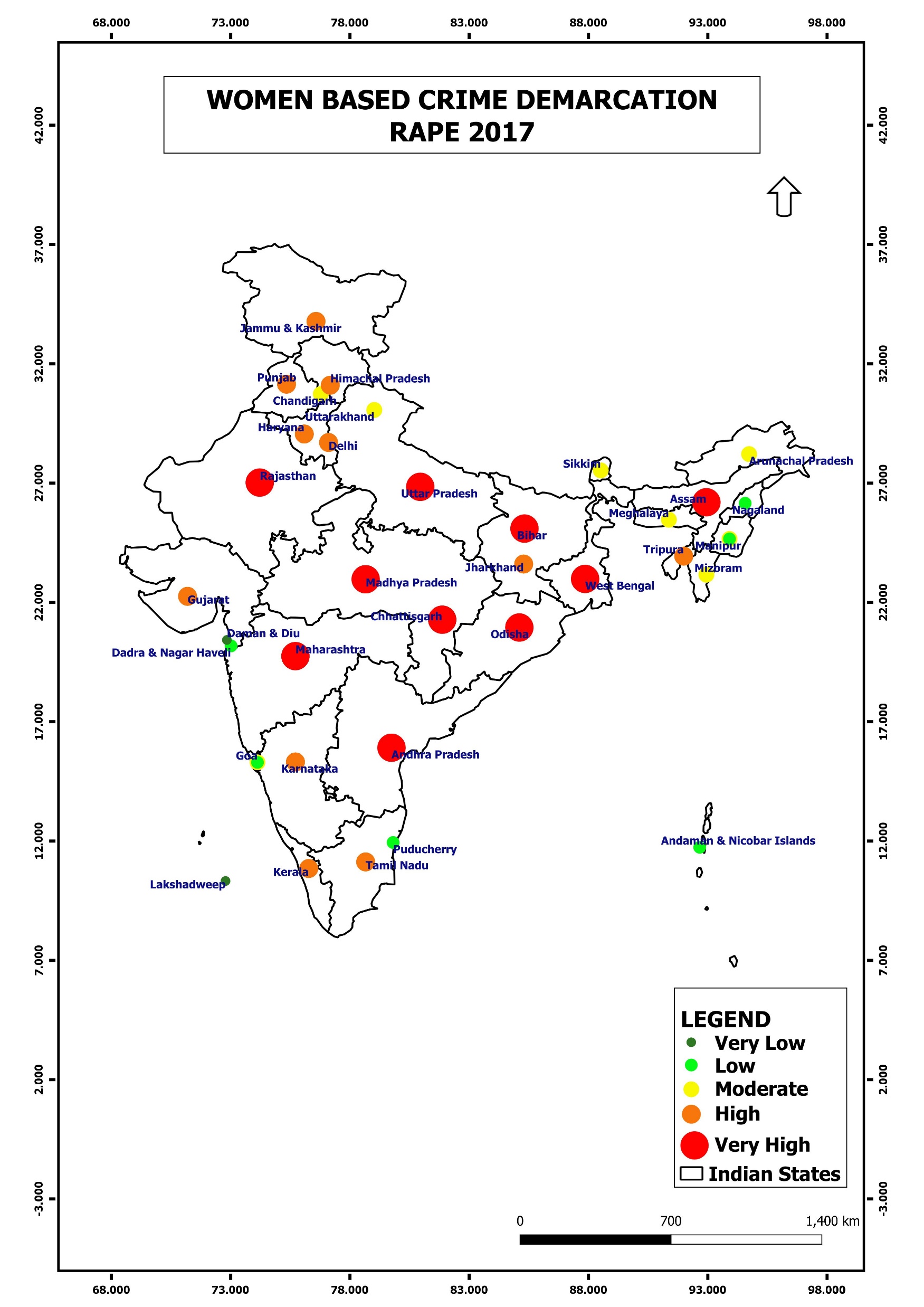 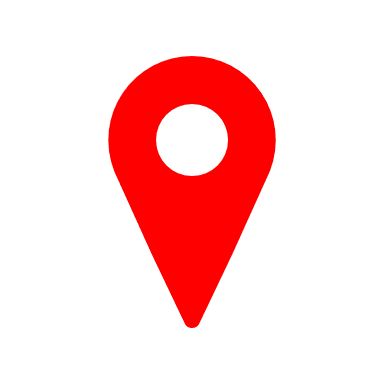 Hotspots
Under Arrest
Introduction
Rape
Conclusion
Bar Chart
About
Crimes
Murder
2017
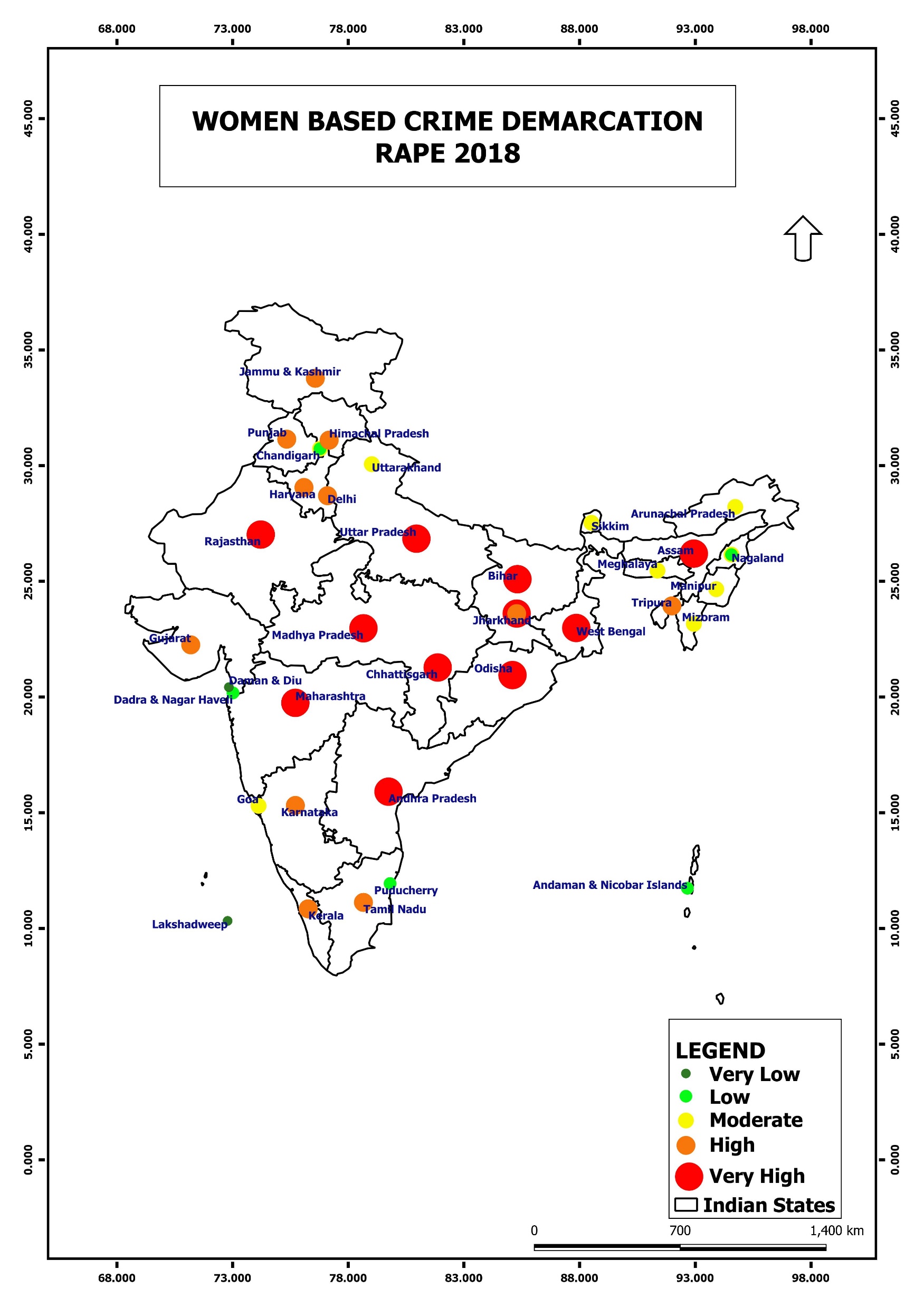 Hotspots
Under Arrest
Introduction
Rape
Conclusion
Bar Chart
About
Crimes
Murder
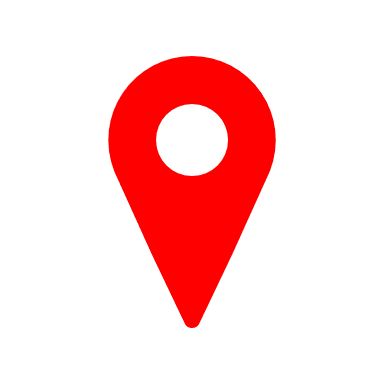 2018
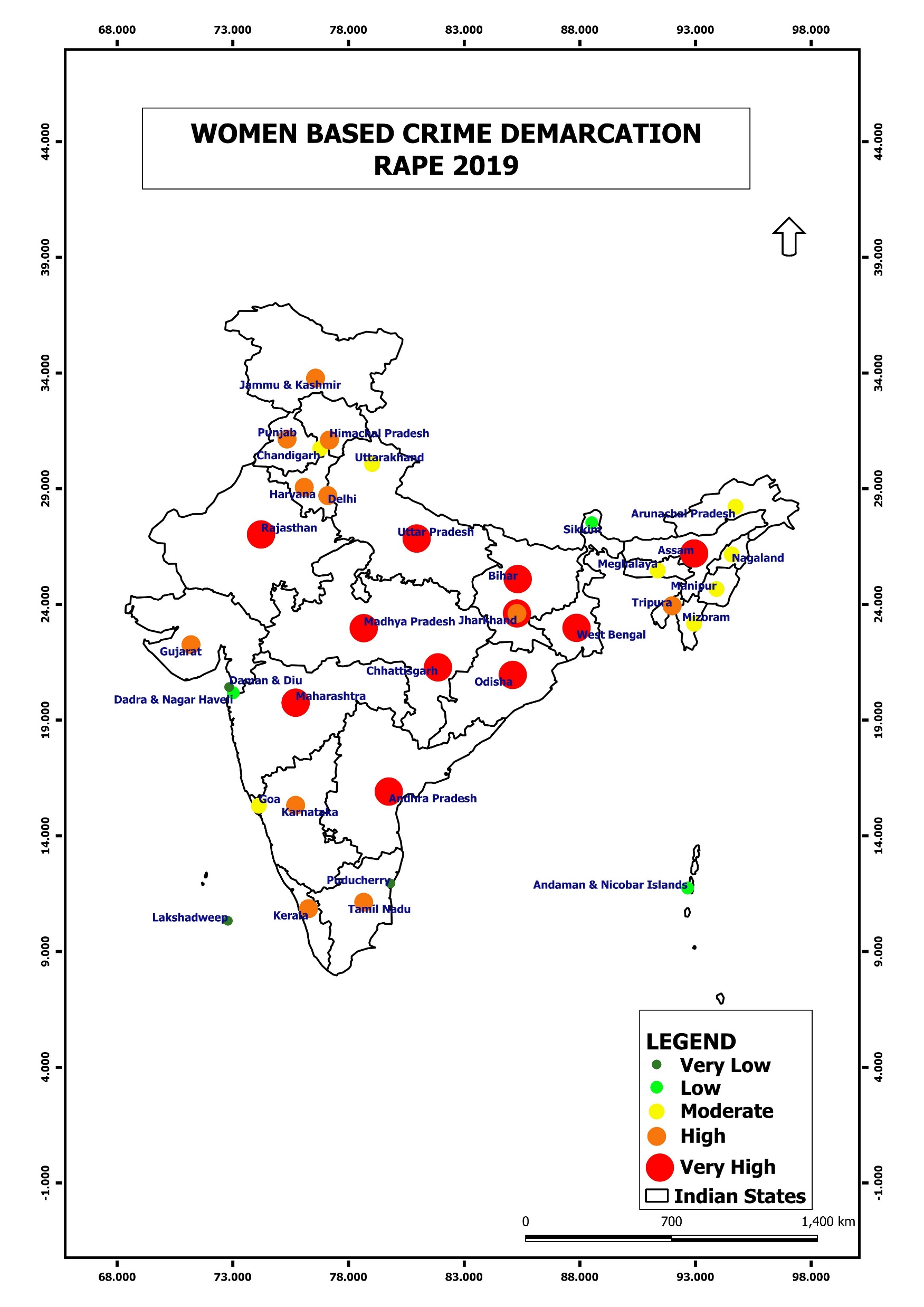 Hotspots
Under Arrest
Introduction
Rape
Conclusion
About
Crimes
Murder
Bar Chart
2019
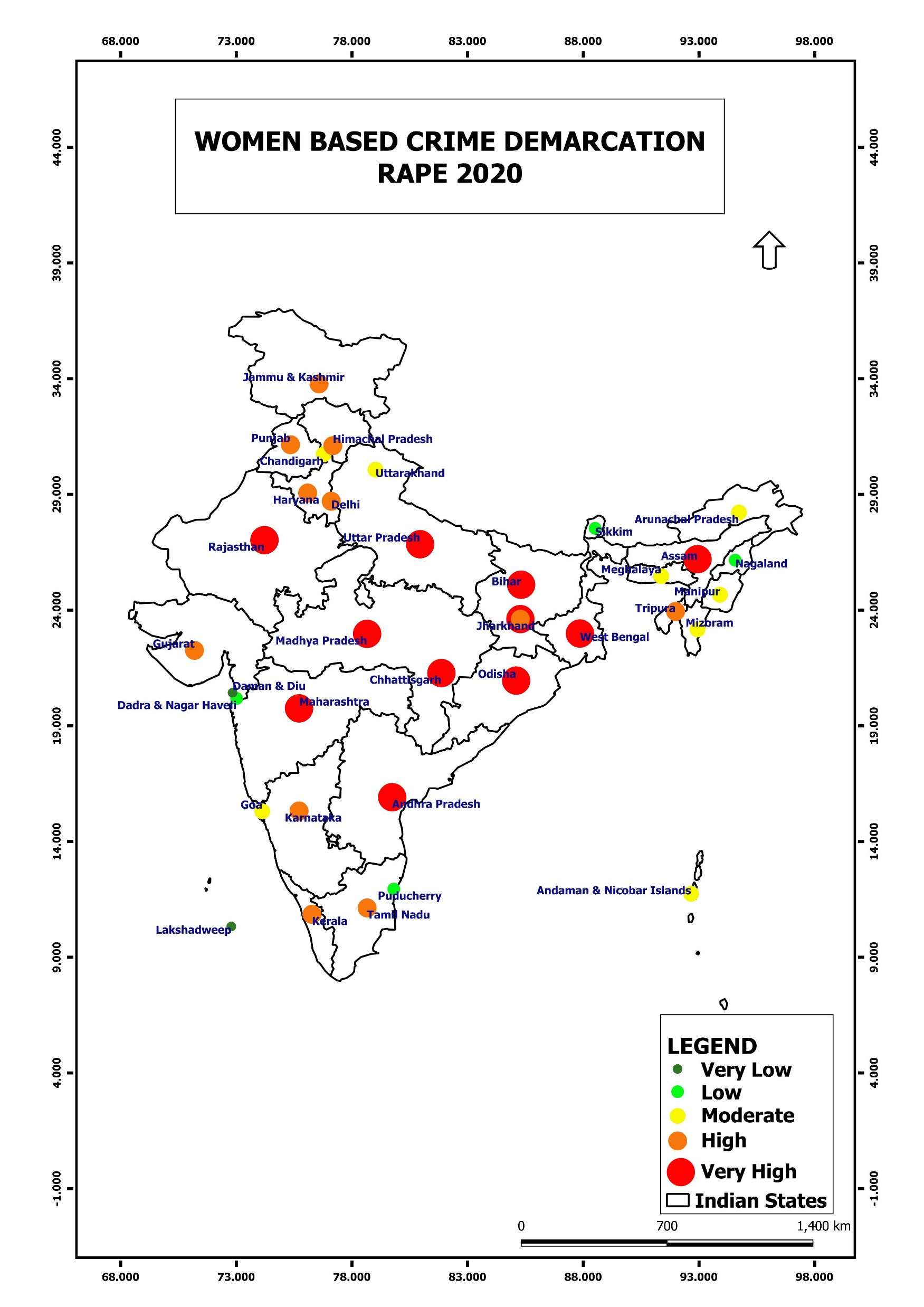 Hotspots
Under Arrest
Introduction
Rape
Conclusion
About
Bar Chart
Crimes
Murder
2020
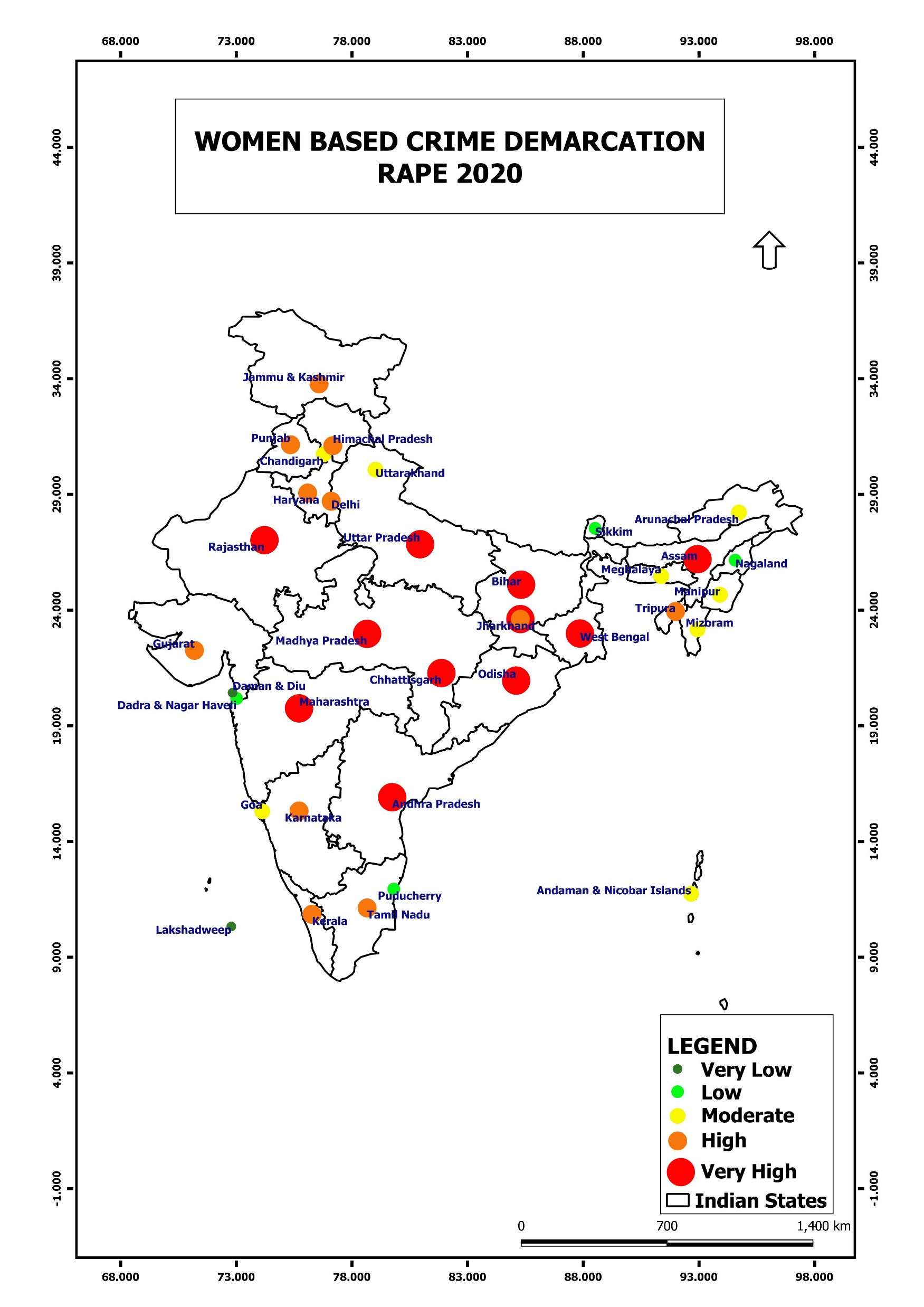 Hotspots
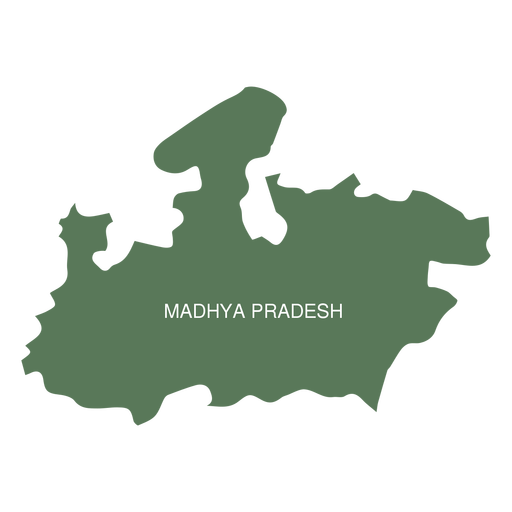 Under Arrest
Introduction
Rape
Conclusion
About
Bar Chart
Crimes
Murder
2020
Hotspots
Under Arrest
Introduction
Rape
Conclusion
About
Bar Chart
Crimes
Murder
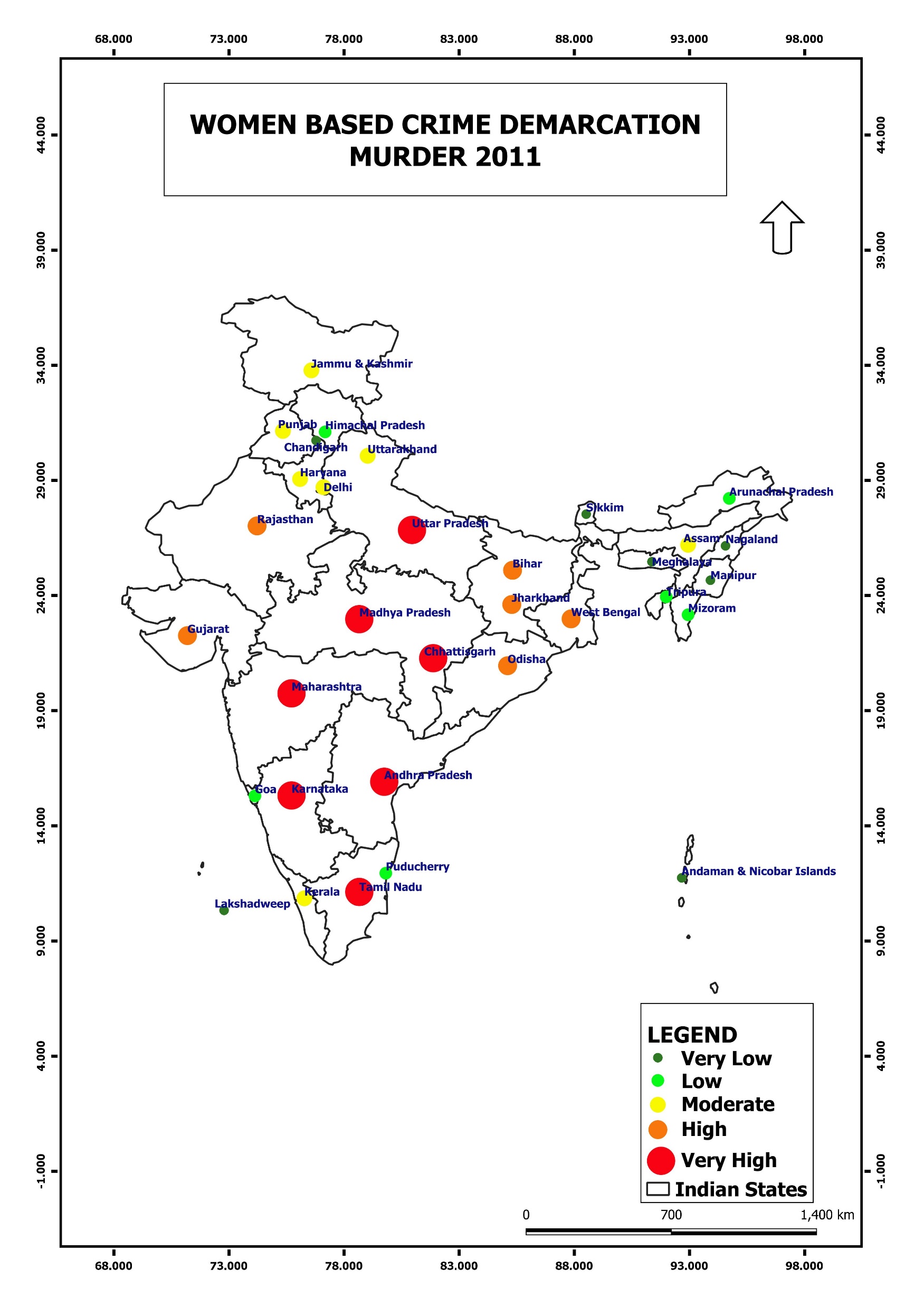 2011
Hotspots
Under Arrest
Introduction
Rape
Conclusion
About
Murder
Crimes
Bar Chart
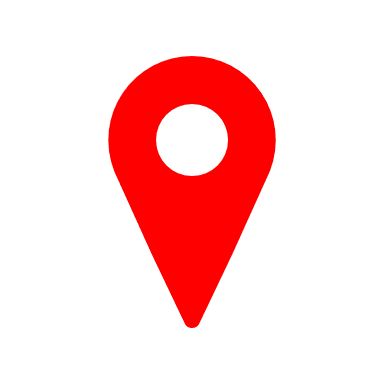 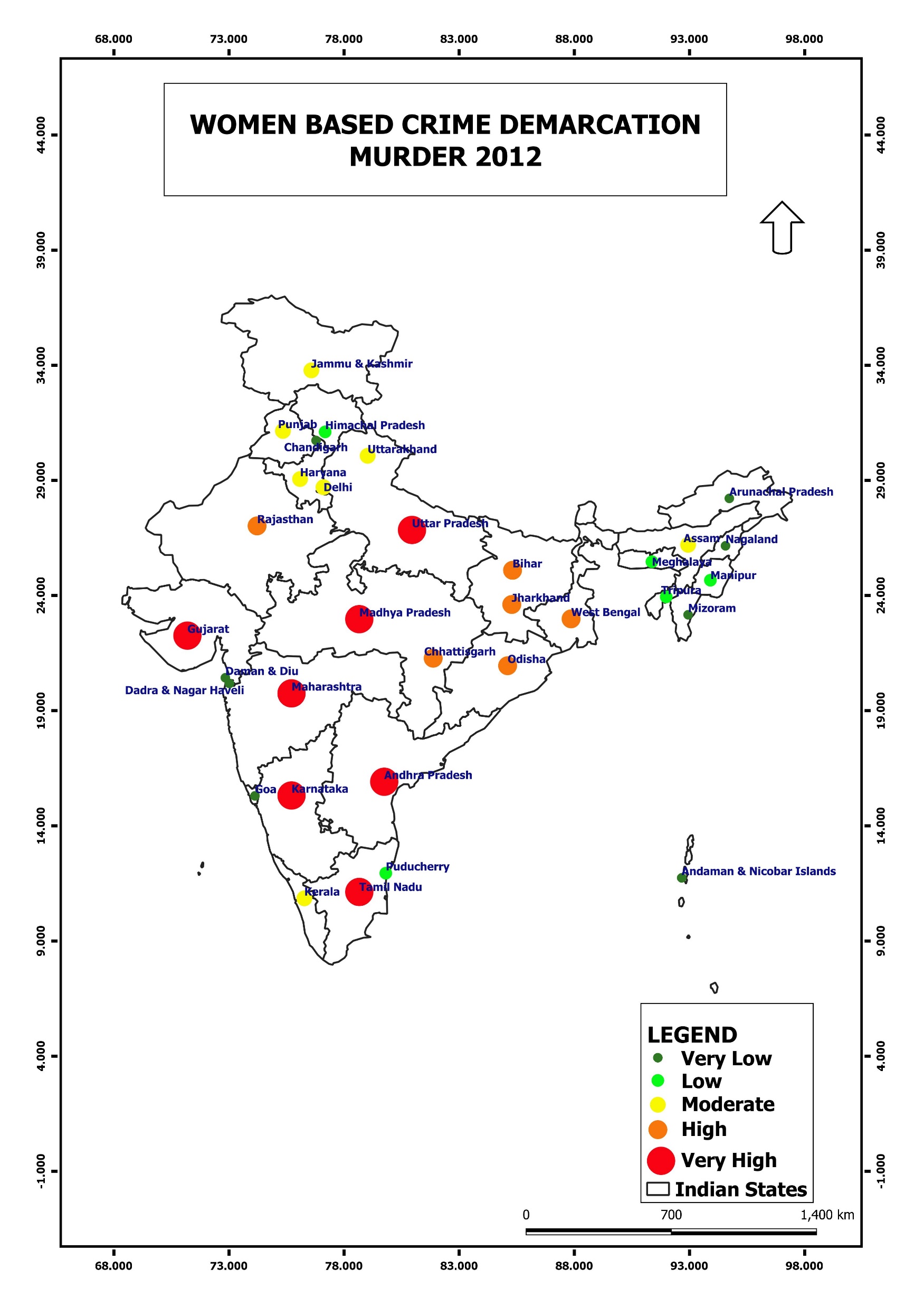 2012
Hotspots
Under Arrest
Introduction
Rape
Conclusion
About
Bar Chart
Murder
Crimes
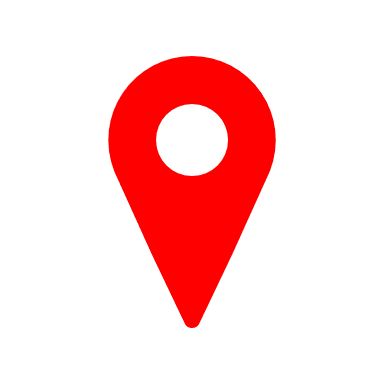 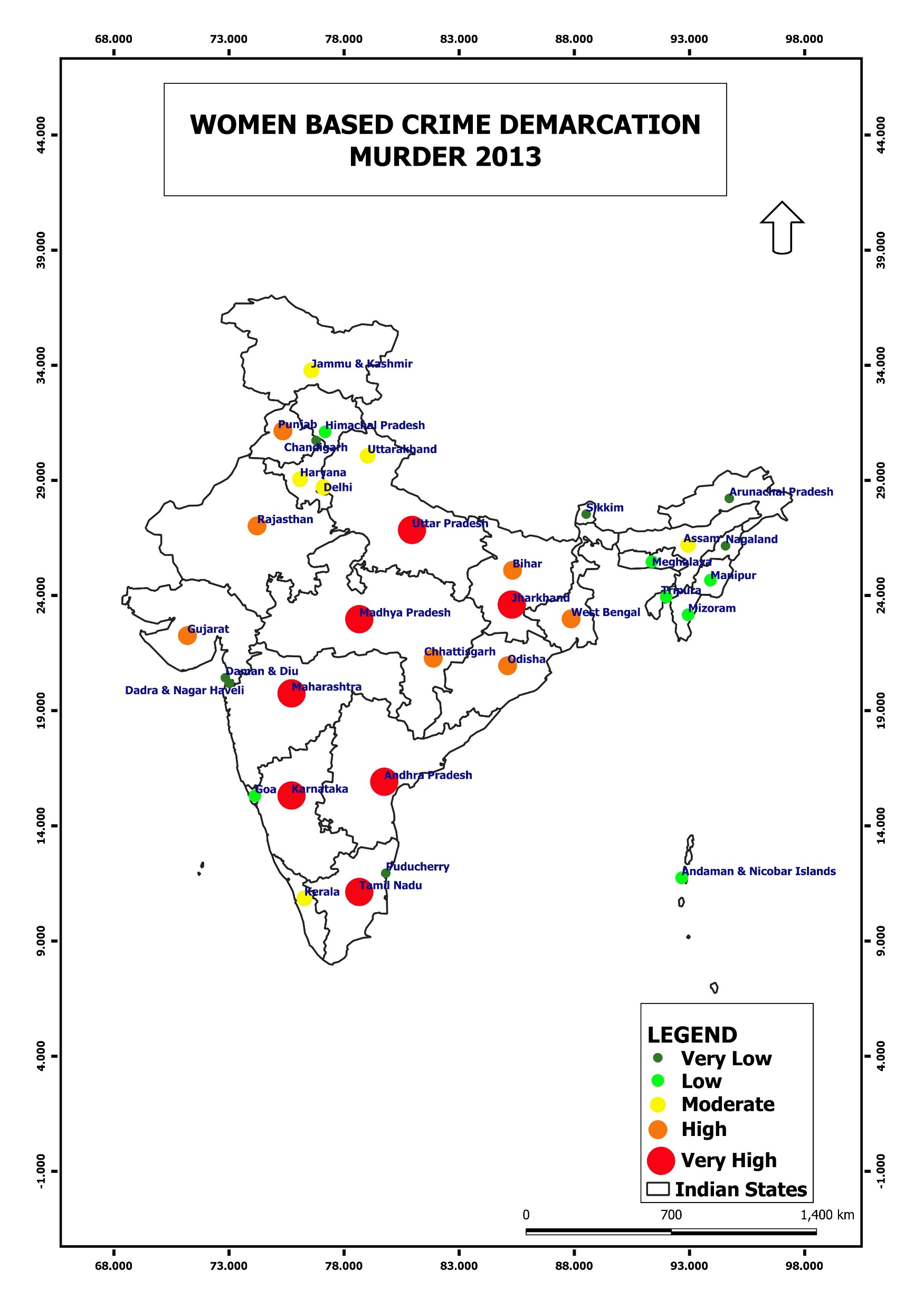 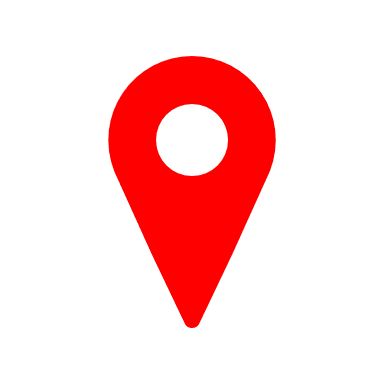 2013
Hotspots
Under Arrest
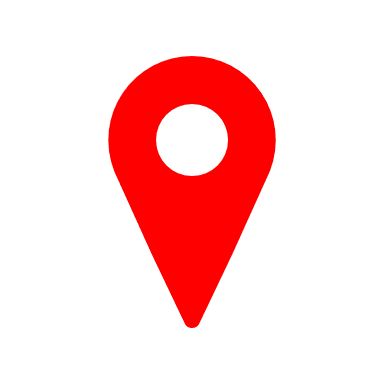 Introduction
Rape
Conclusion
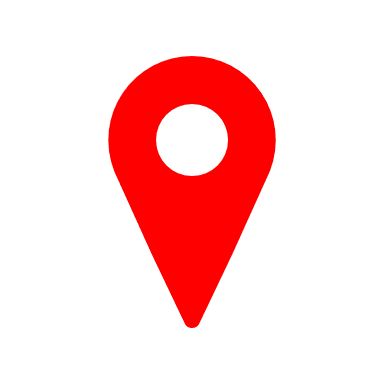 Bar Chart
About
Murder
Crimes
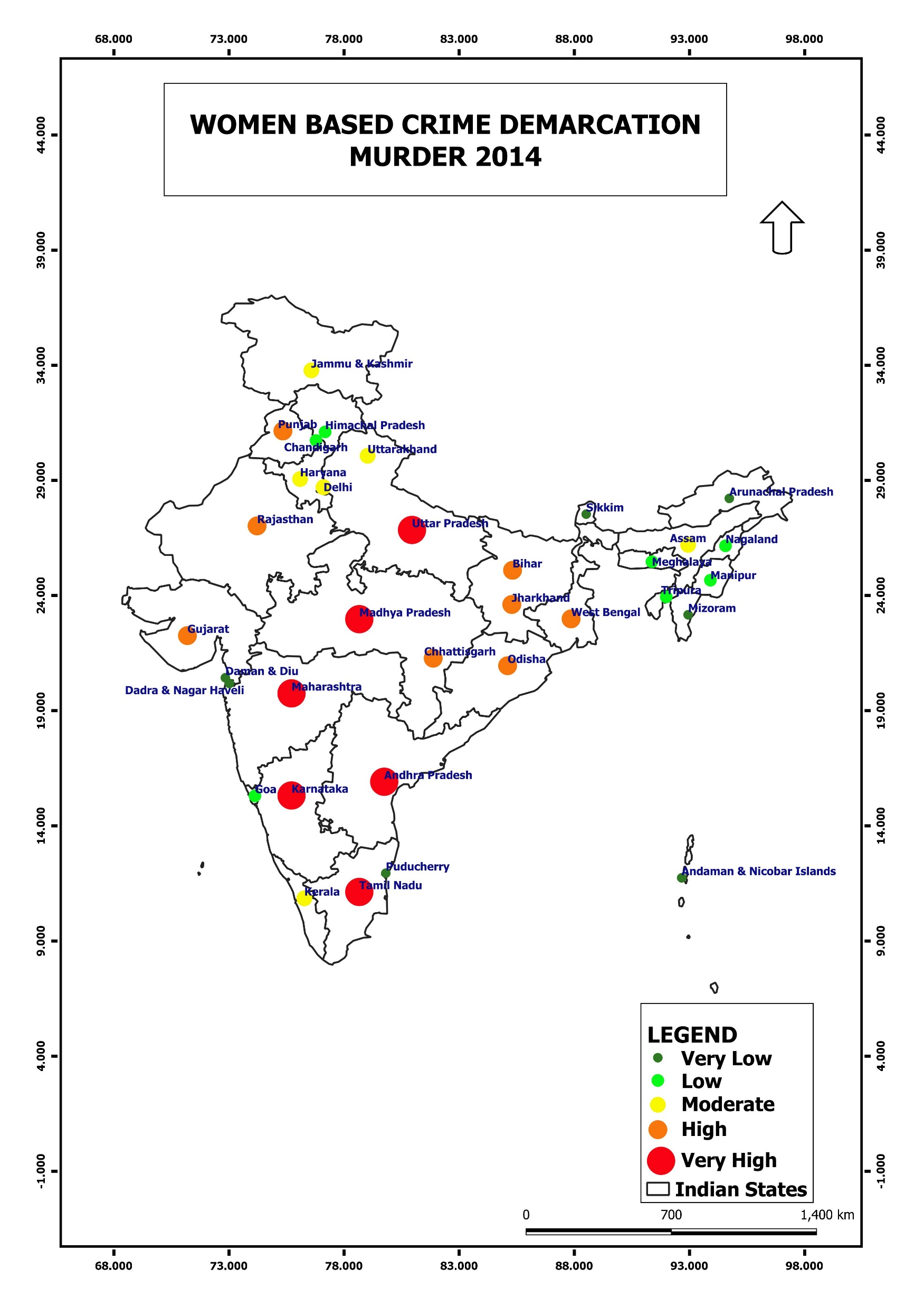 2014
Hotspots
Under Arrest
Introduction
Rape
Conclusion
About
Bar Chart
Murder
Crimes
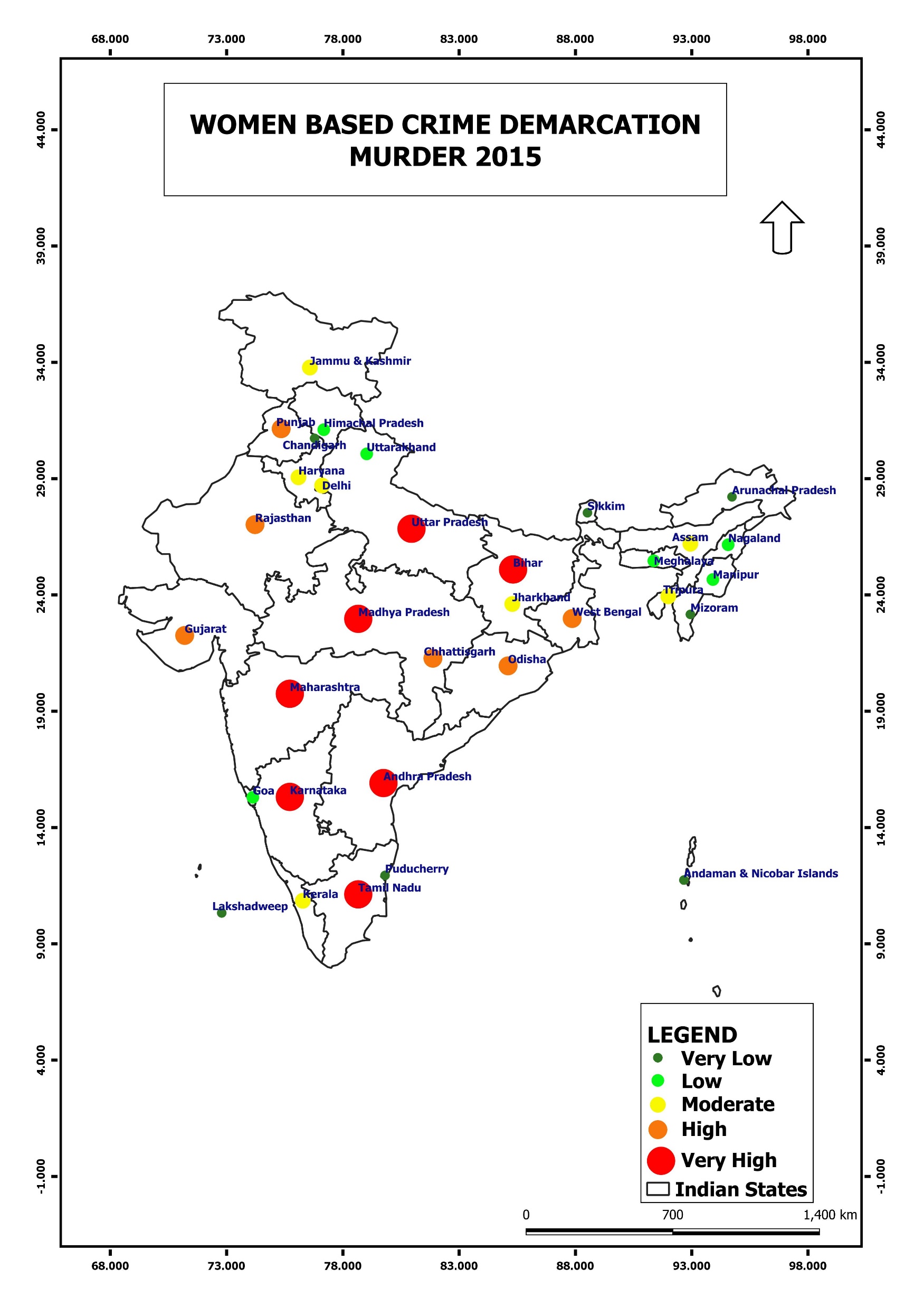 Hotspots
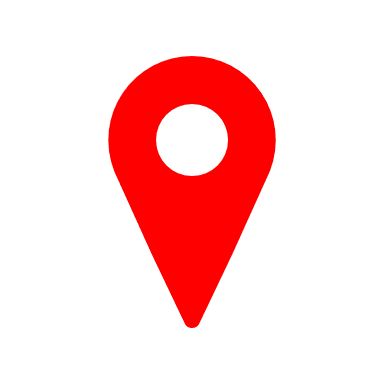 Under Arrest
Introduction
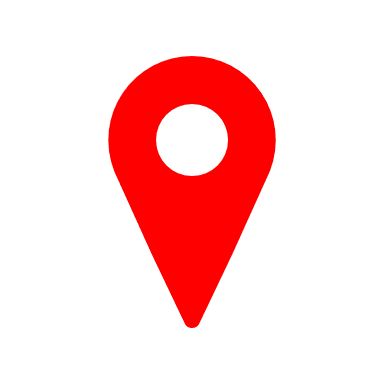 2015
Rape
Conclusion
About
Bar Chart
Murder
Crimes
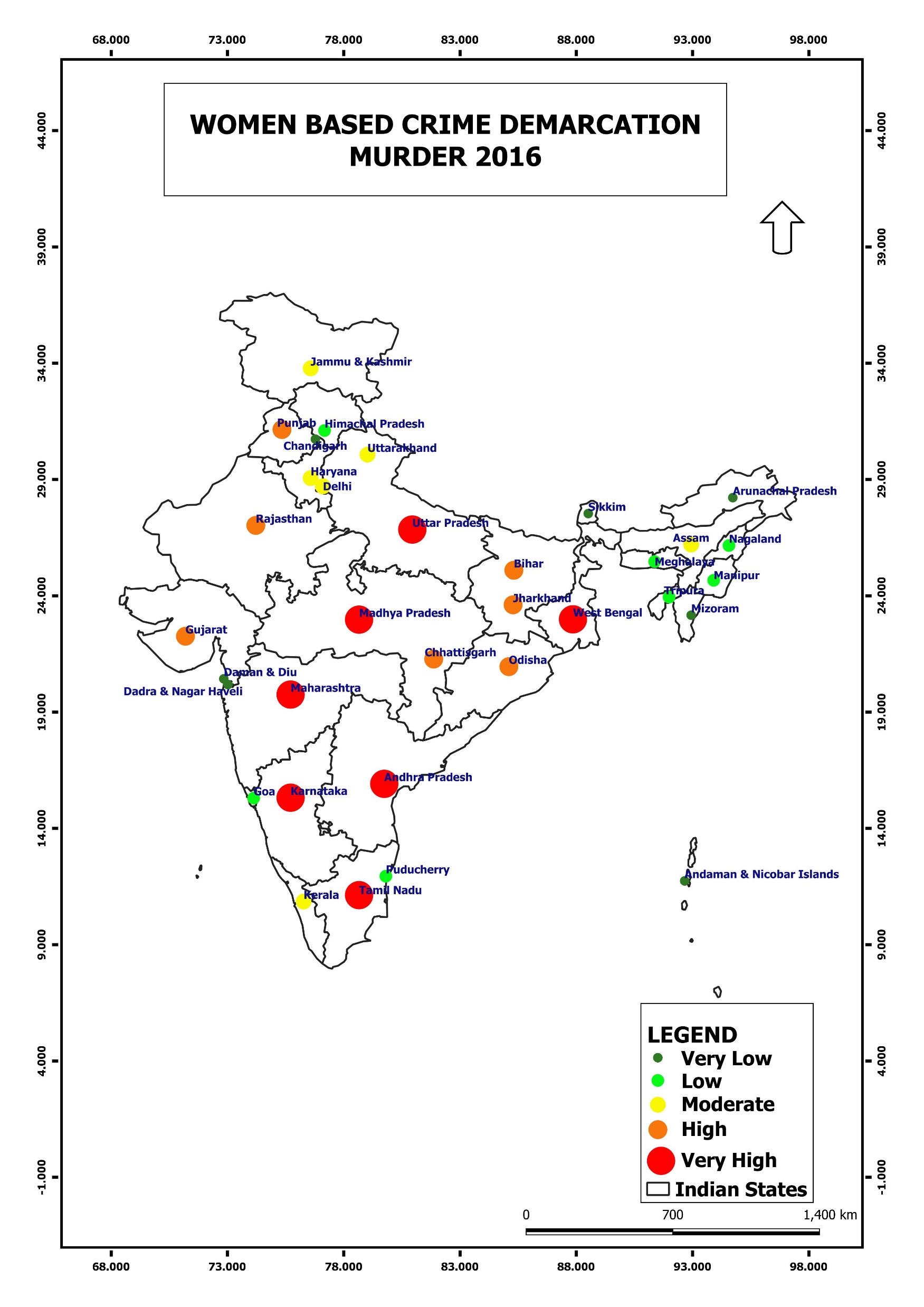 Hotspots
Under Arrest
Introduction
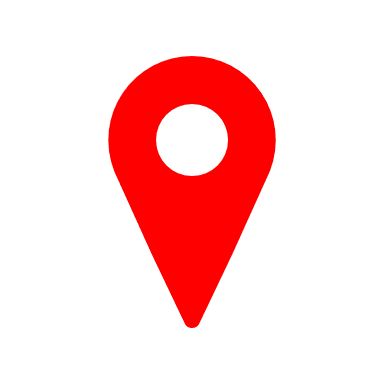 Rape
Conclusion
About
Murder
Crimes
Bar Chart
2016
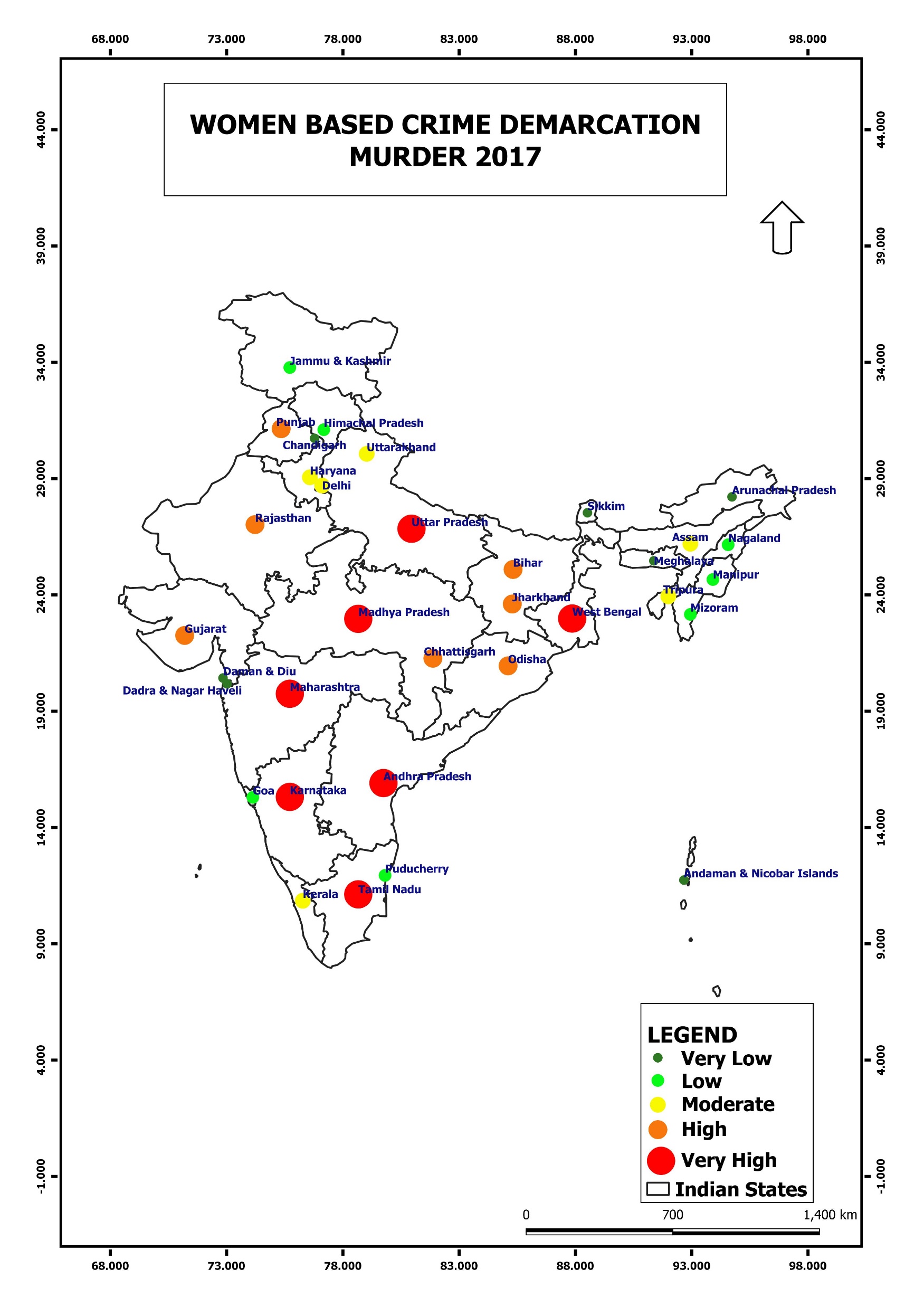 Hotspots
Under Arrest
Introduction
Rape
Conclusion
About
Murder
Crimes
Bar Chart
2017
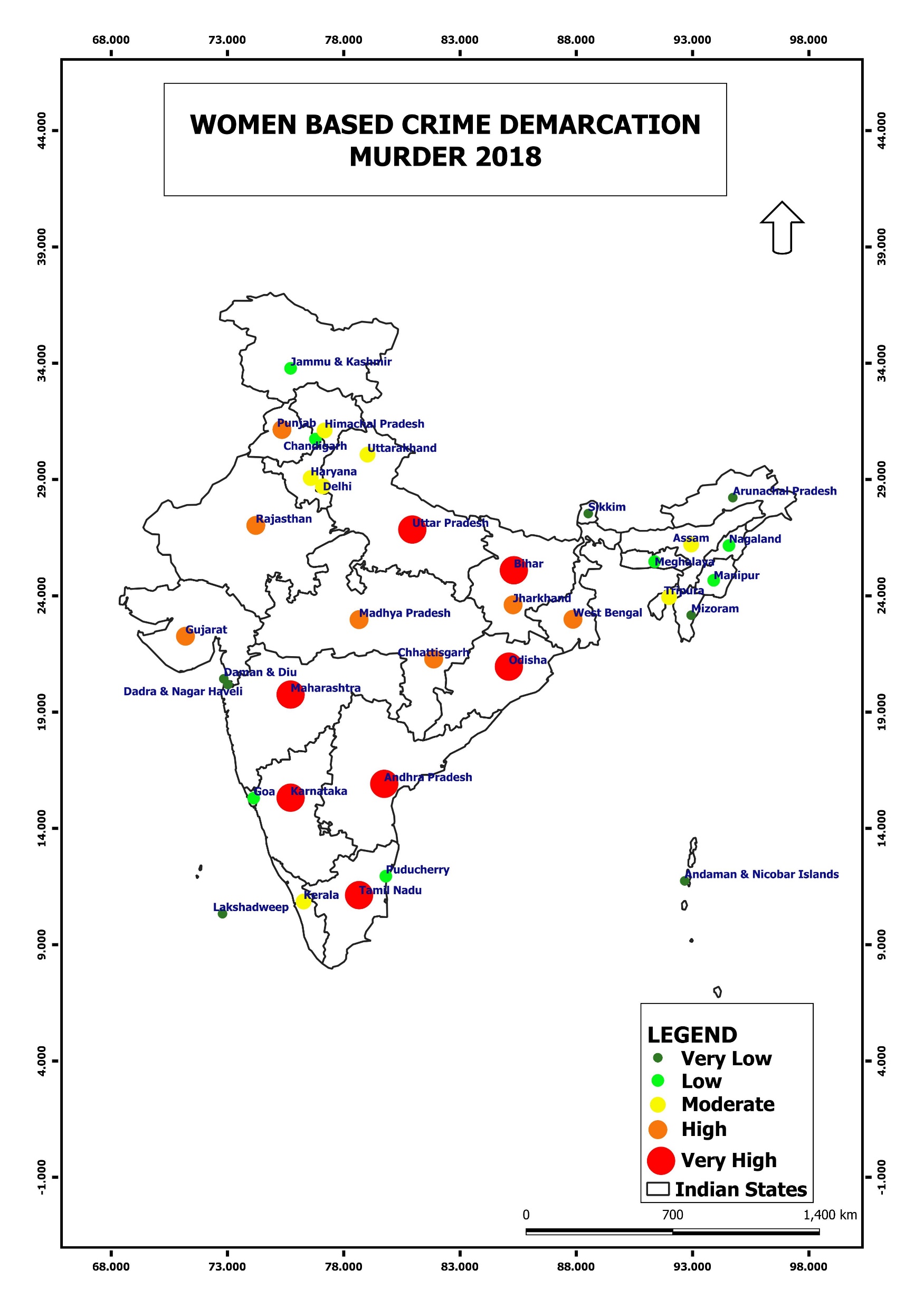 Hotspots
Under Arrest
Introduction
Rape
Conclusion
About
Murder
Crimes
Bar Chart
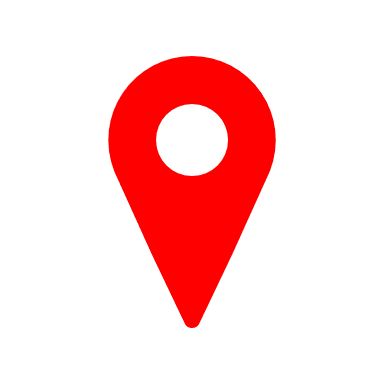 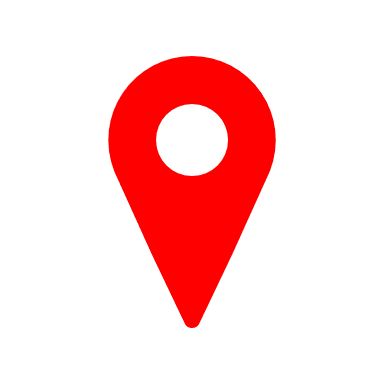 2018
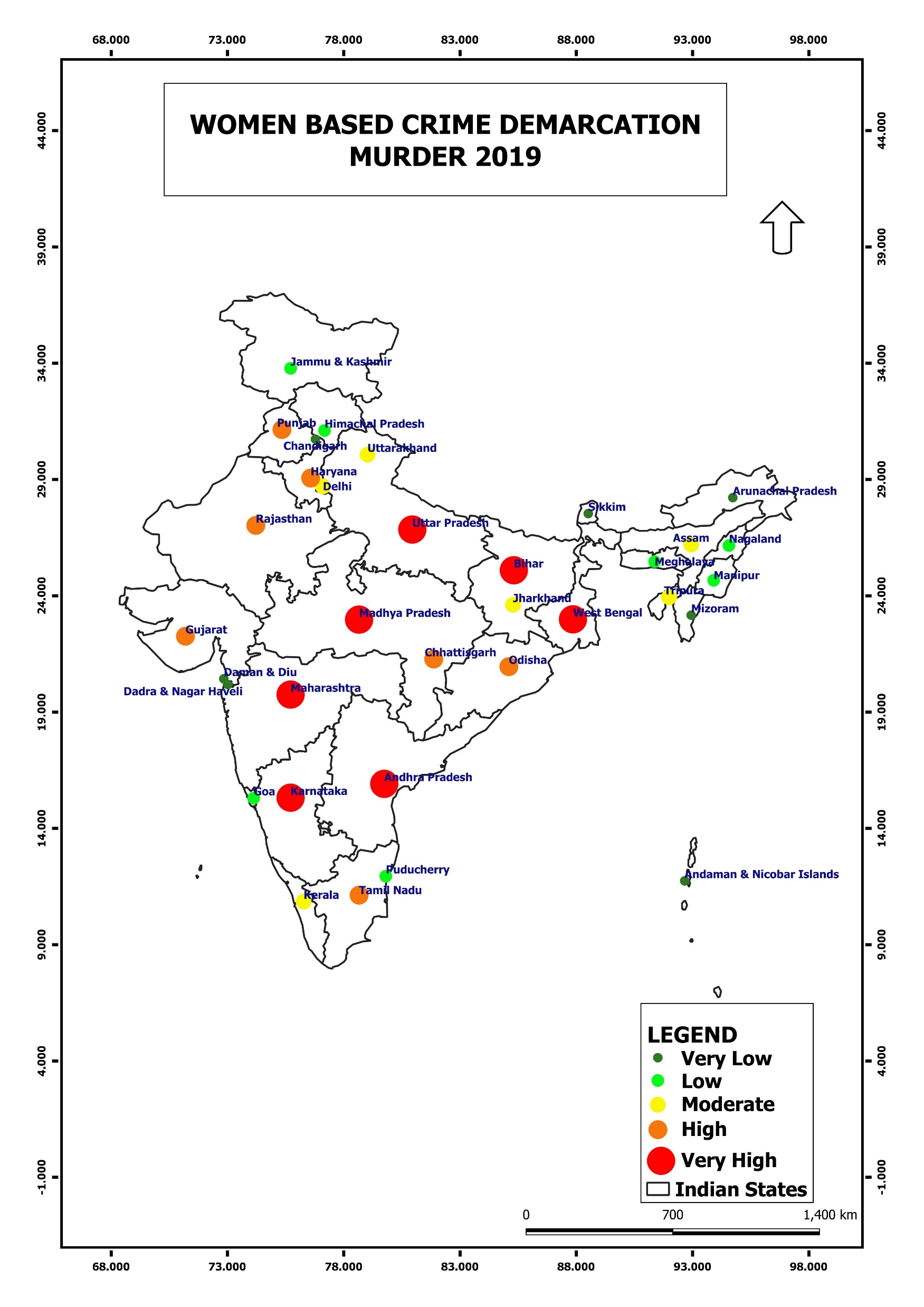 Hotspots
Under Arrest
Introduction
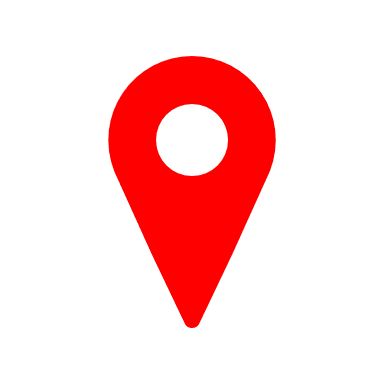 Rape
Conclusion
About
Bar Chart
Murder
Crimes
2019
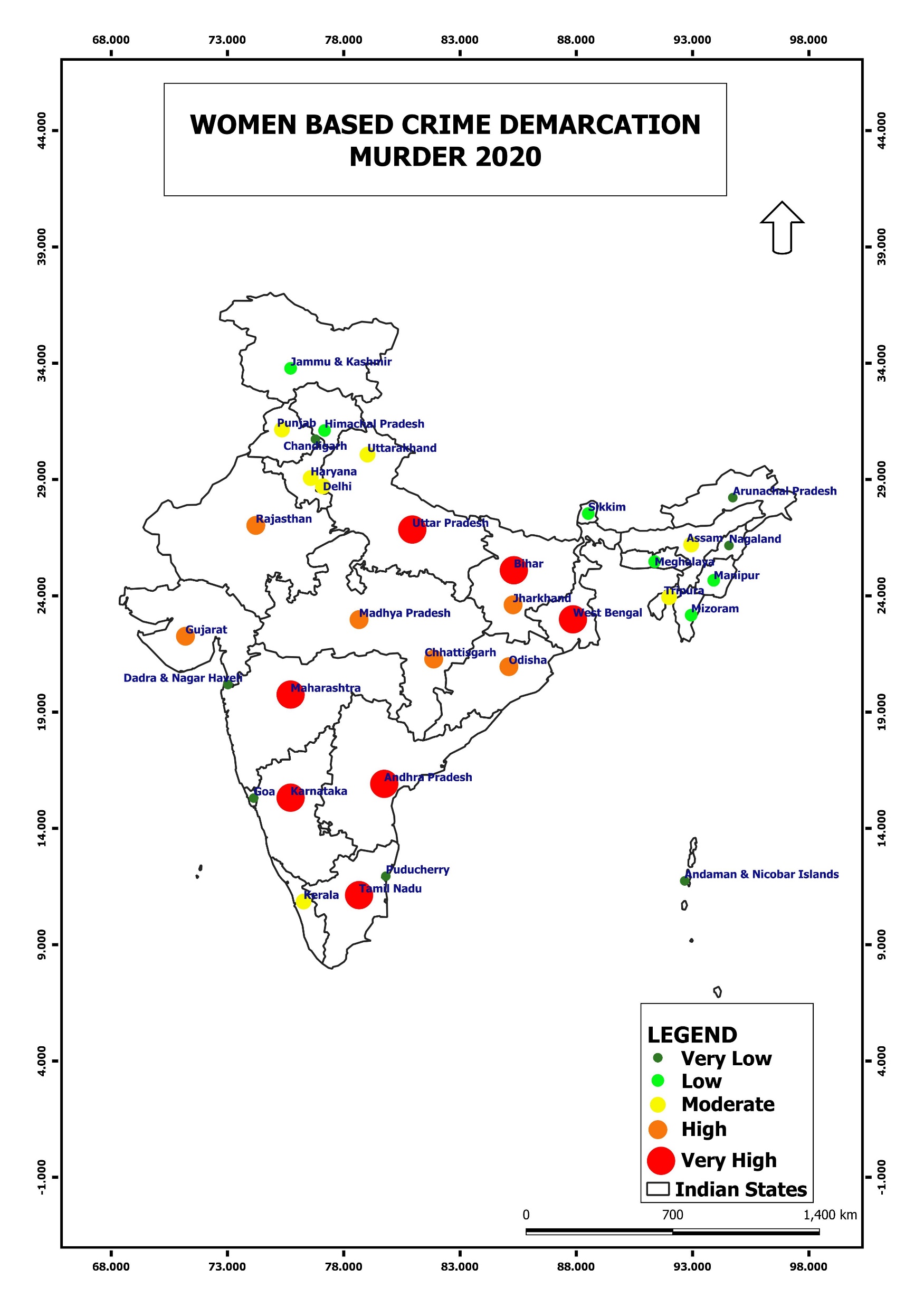 Hotspots
Under Arrest
Introduction
Rape
Conclusion
About
Murder
Crimes
Bar Chart
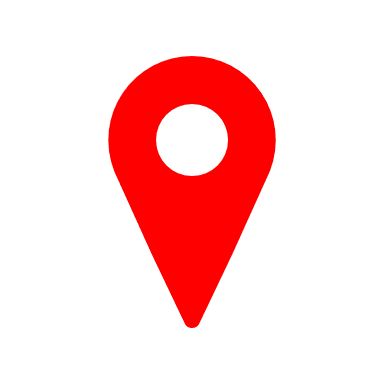 2020
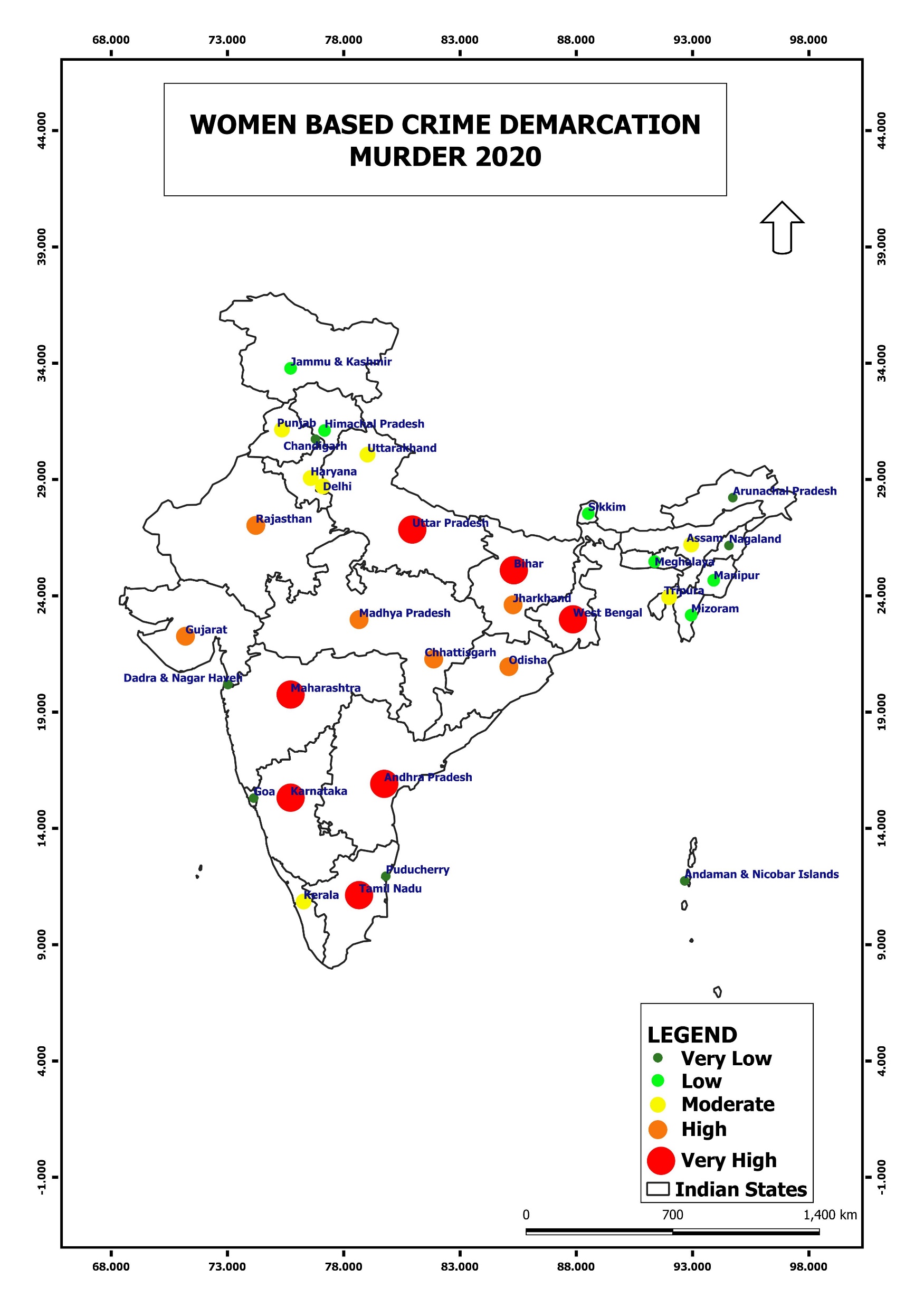 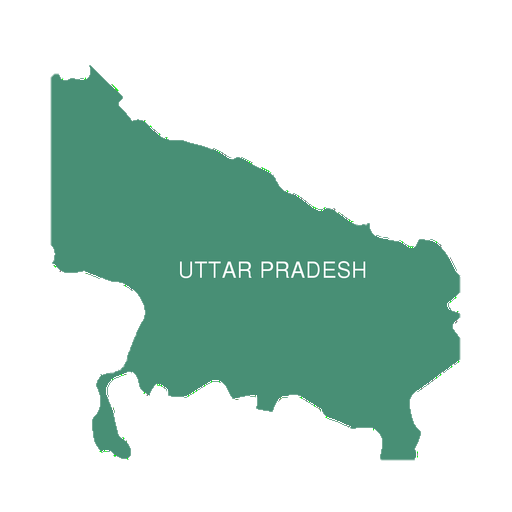 Hotspots
Under Arrest
Introduction
Rape
Conclusion
About
Murder
Crimes
Bar Chart
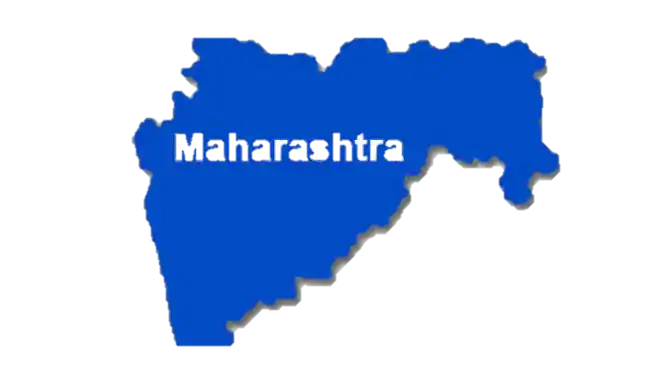 2020
Hotspots
Under Arrest
Introduction
Rape
Conclusion
About
Murder
Crimes
Bar Chart
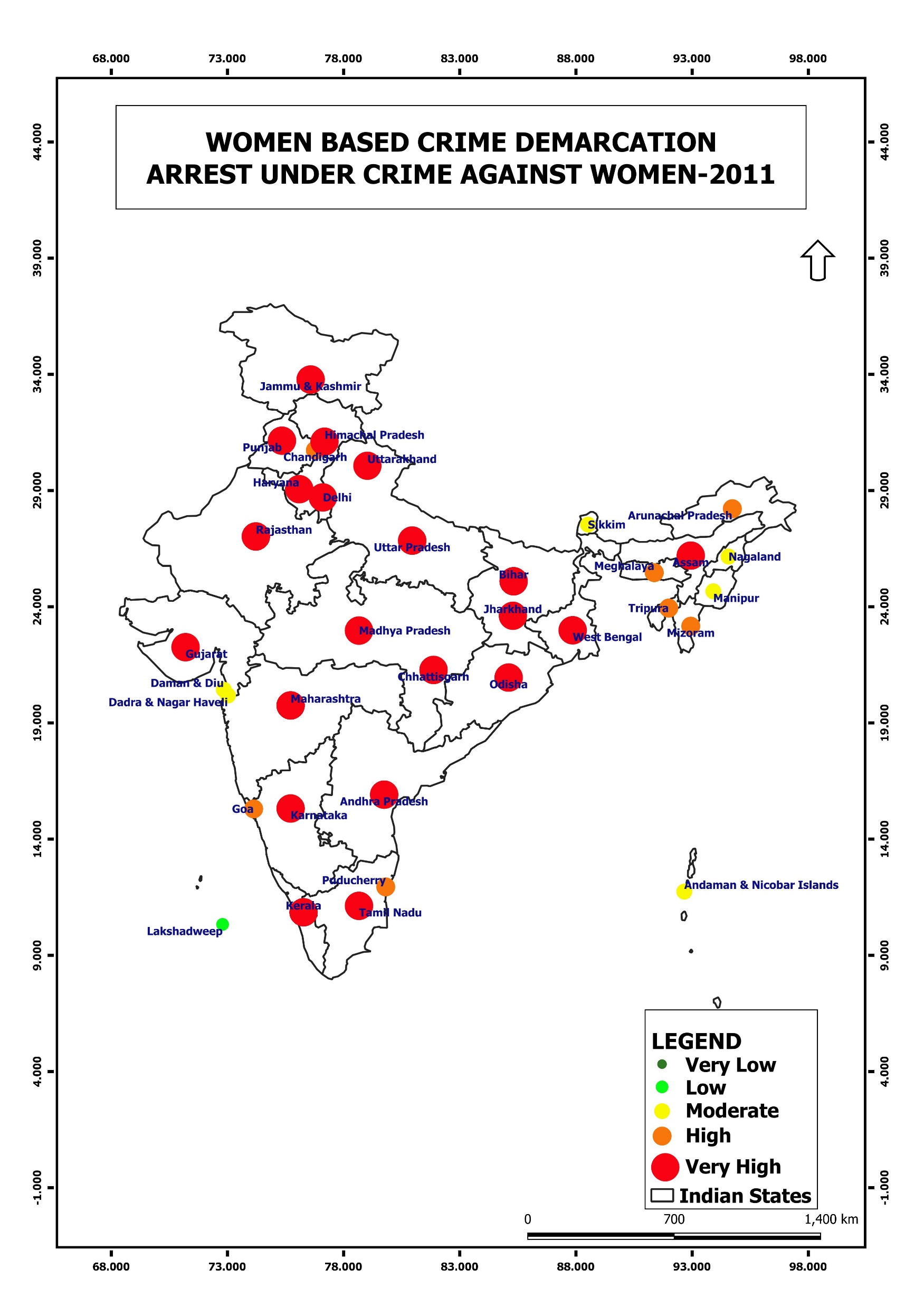 2011
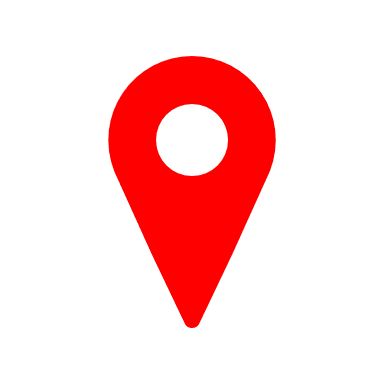 Hotspots
Under Arrest
Introduction
Rape
Conclusion
About
Bar Chart
Murder
Crimes
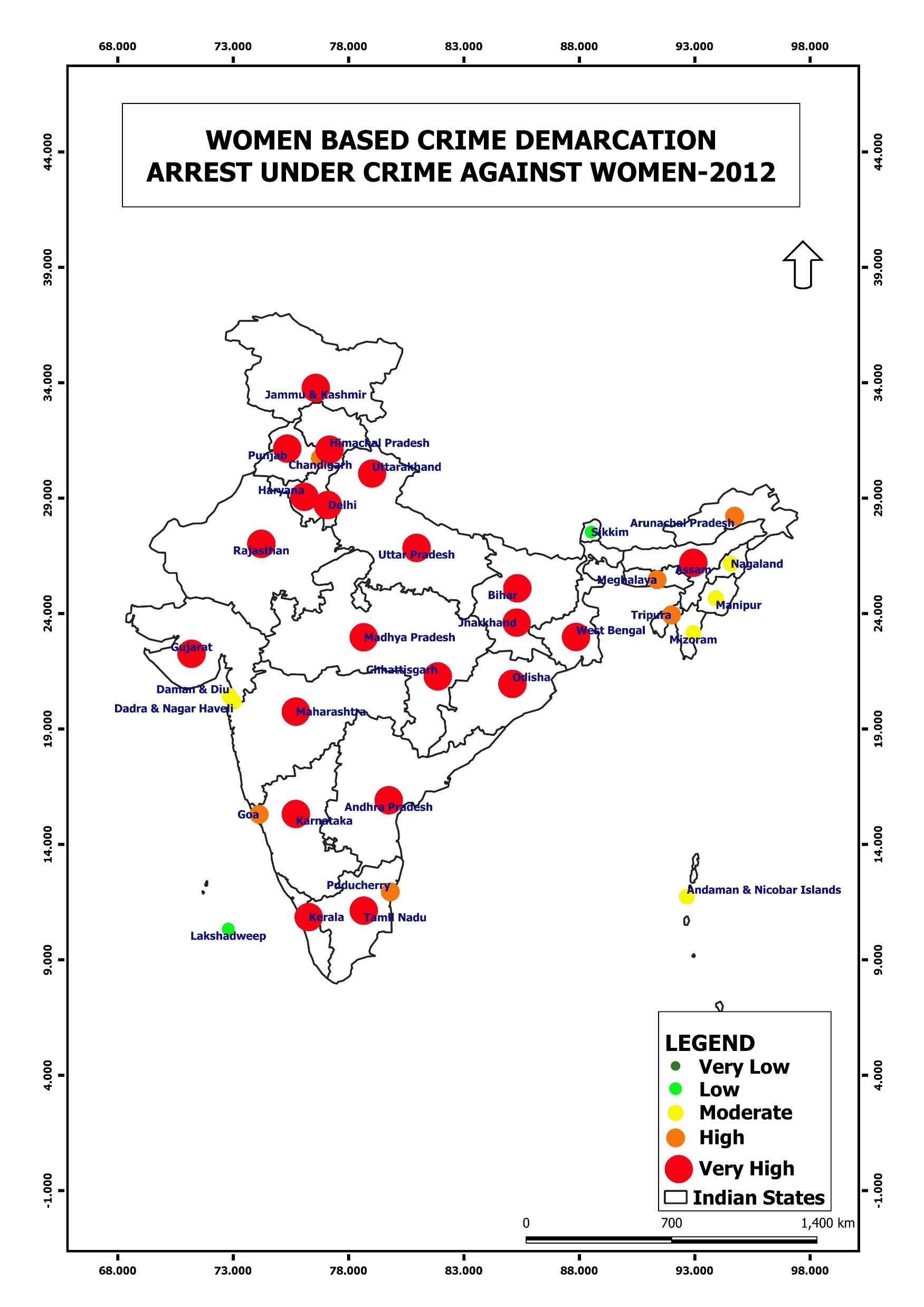 2012
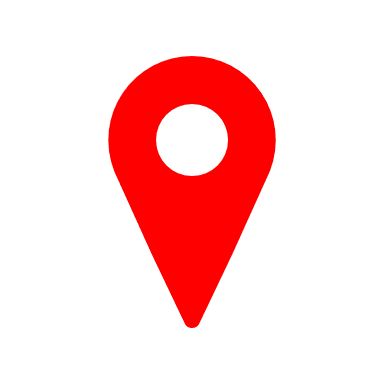 Hotspots
Under Arrest
Introduction
Rape
Conclusion
About
Murder
Crimes
Bar Chart
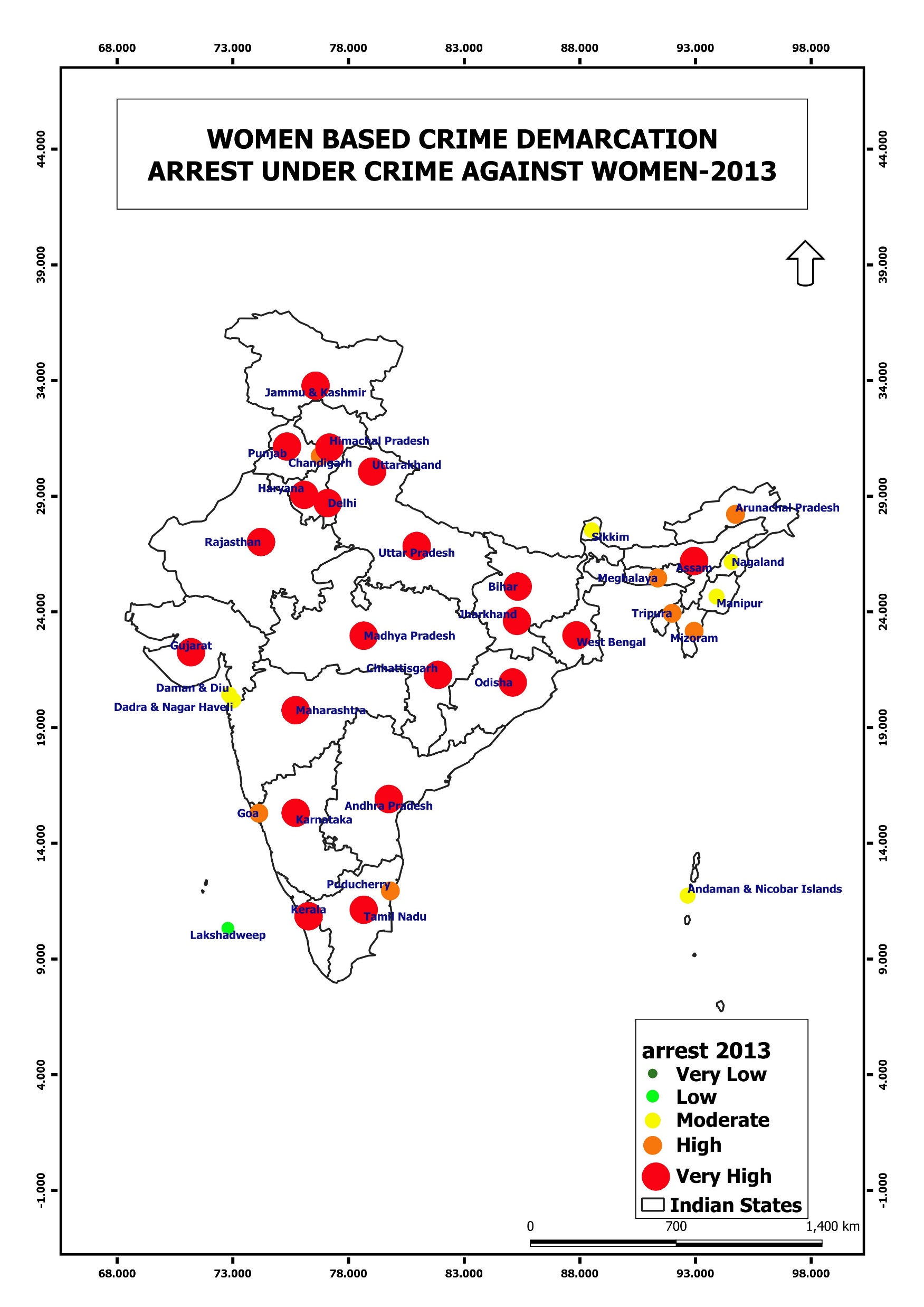 2013
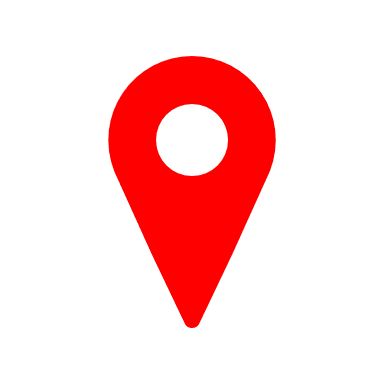 Hotspots
Under Arrest
Introduction
Rape
Conclusion
Bar Chart
About
Murder
Crimes
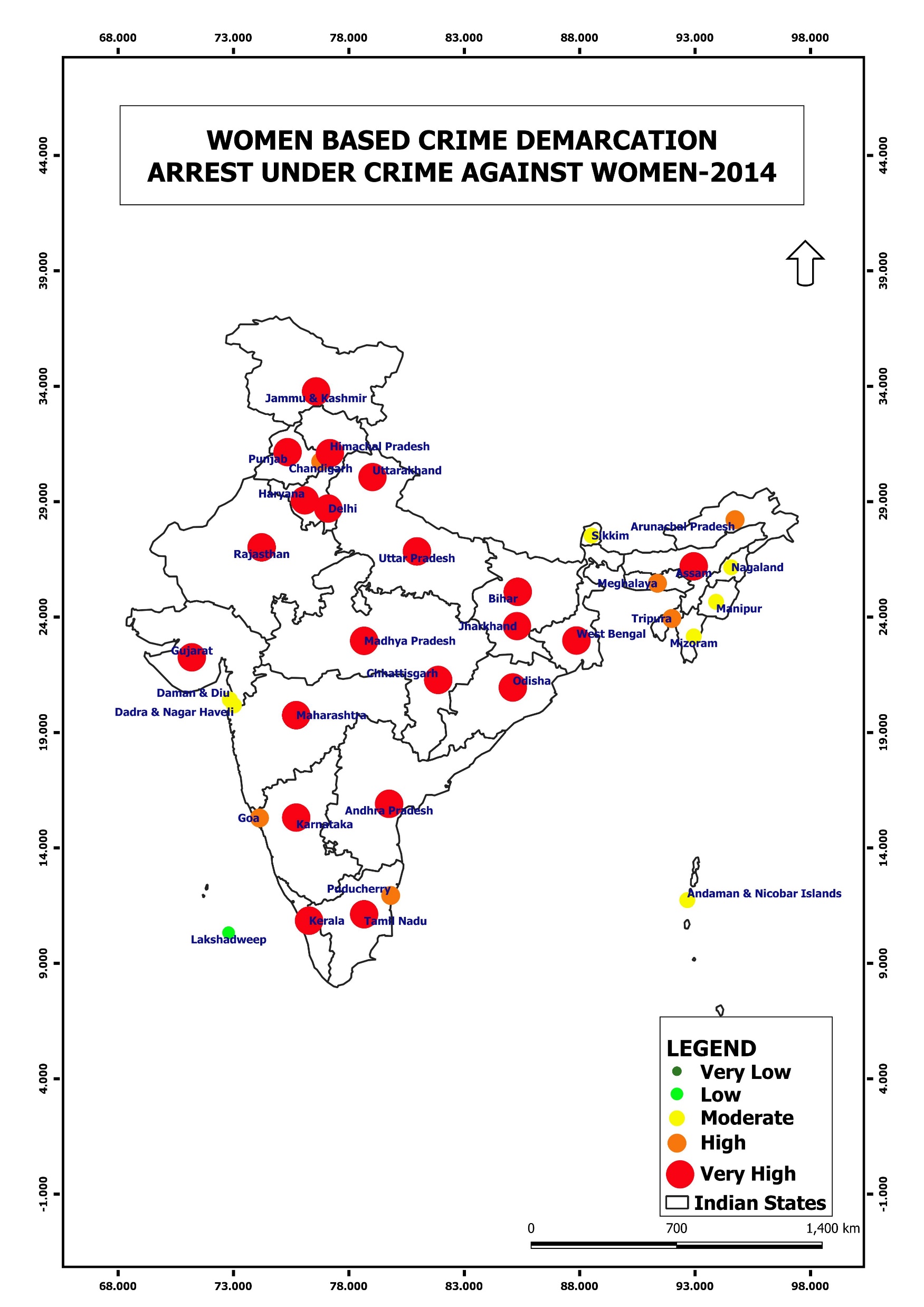 2014
Hotspots
Under Arrest
Introduction
Rape
Conclusion
About
Murder
Crimes
Bar Chart
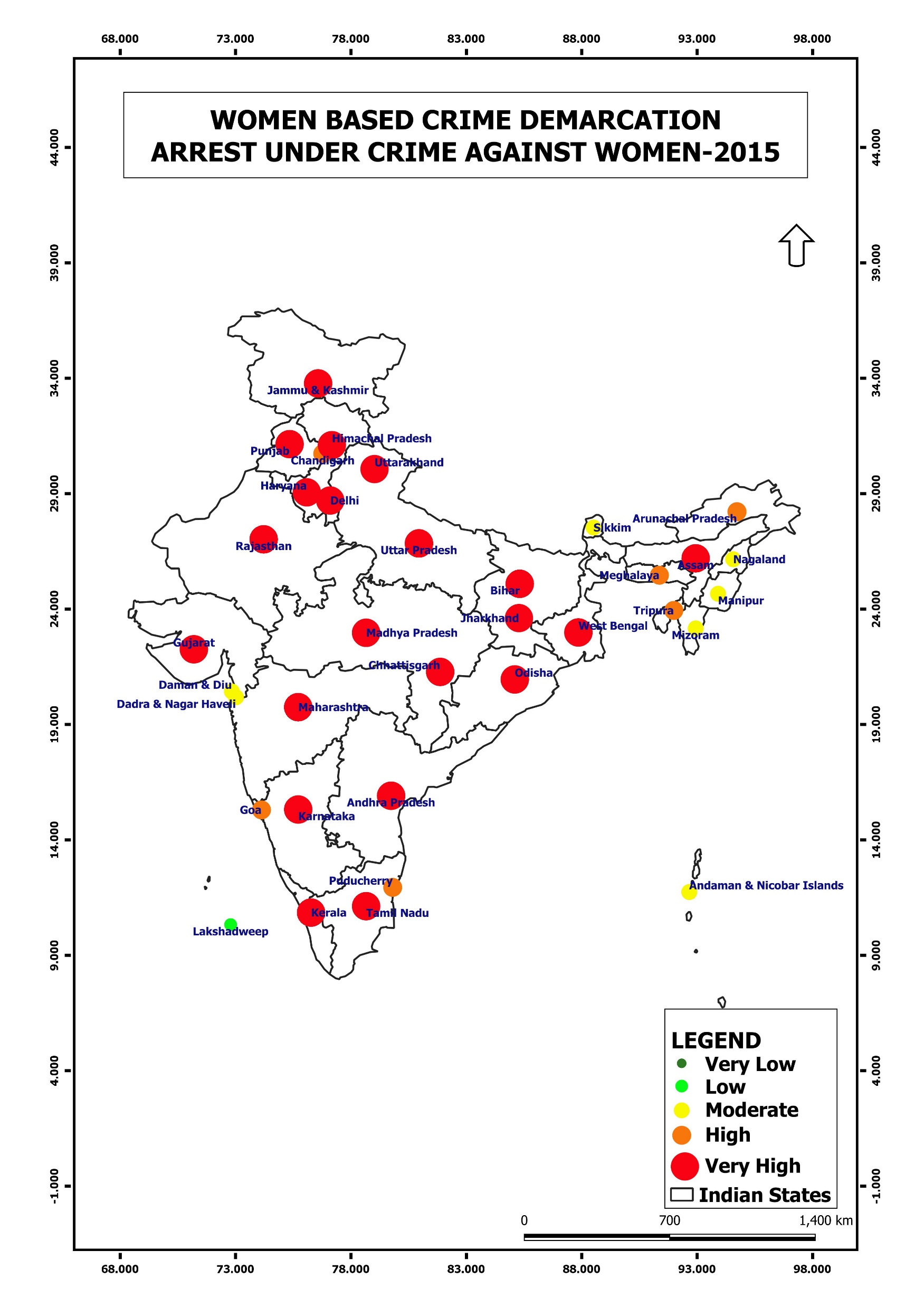 Hotspots
Under Arrest
Introduction
Rape
2015
Conclusion
About
Murder
Crimes
Bar Chart
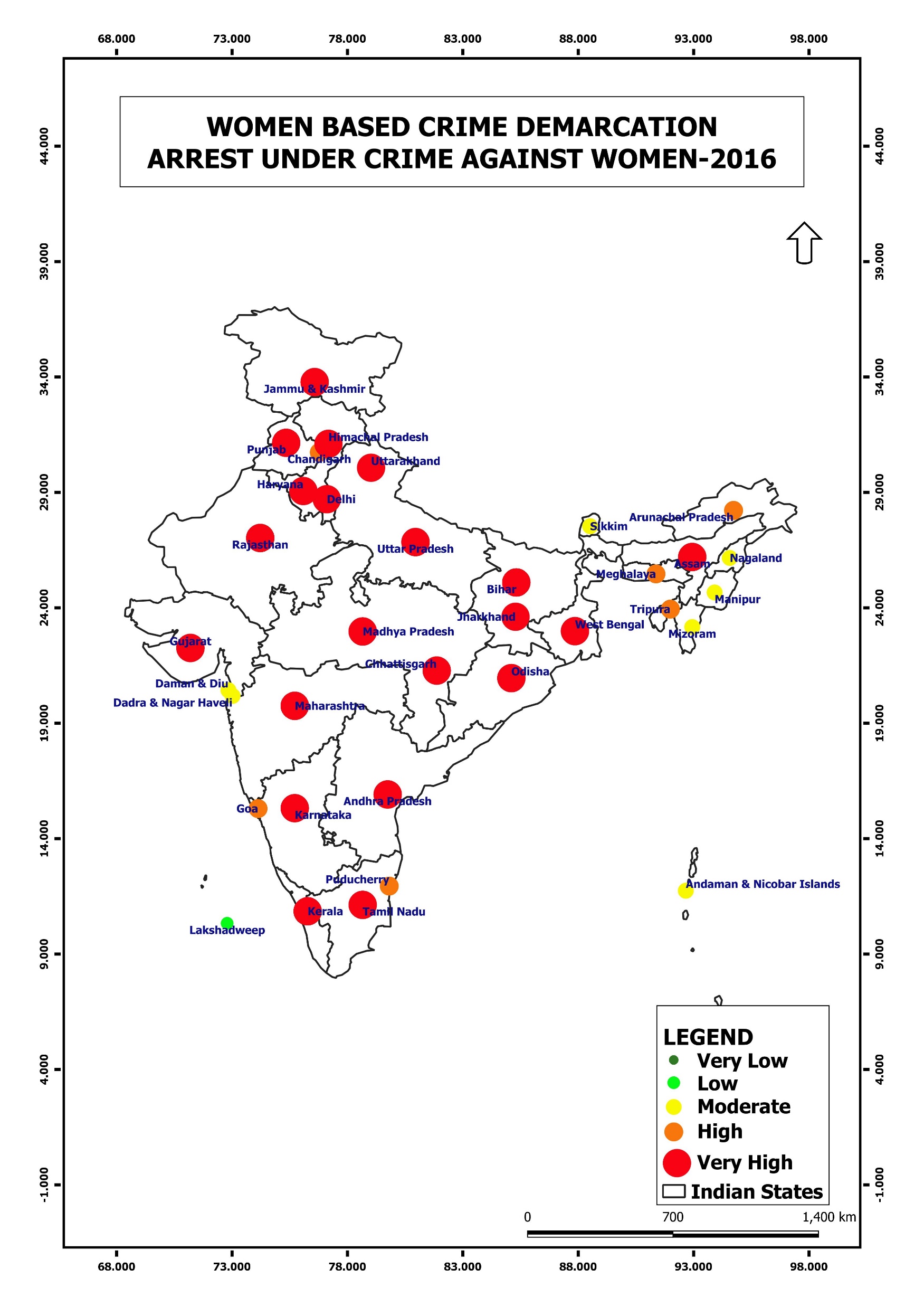 Hotspots
Under Arrest
Introduction
Rape
Conclusion
About
Murder
Crimes
Bar Chart
2016
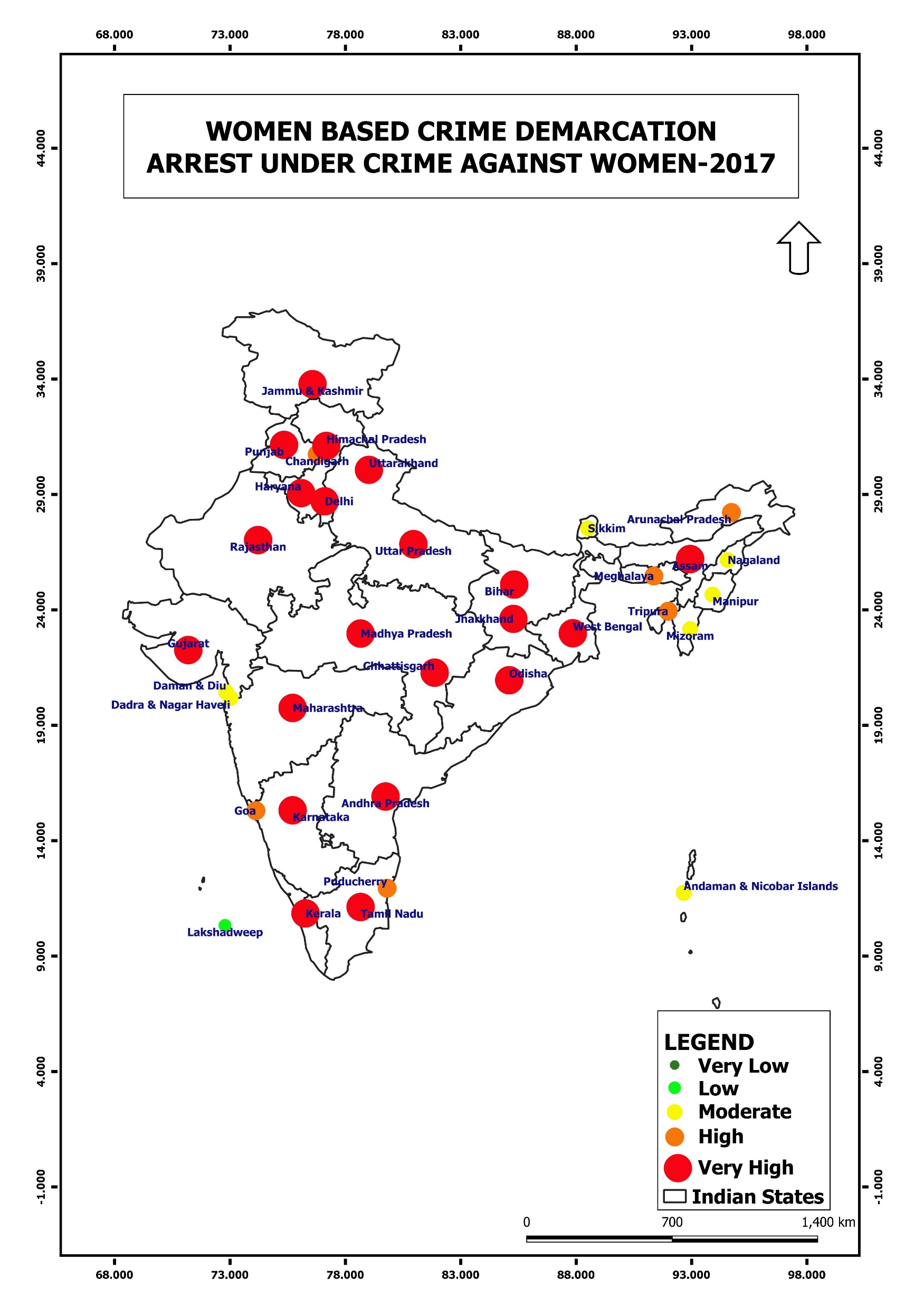 Hotspots
Under Arrest
Introduction
Rape
Conclusion
About
Murder
Crimes
Bar Chart
2017
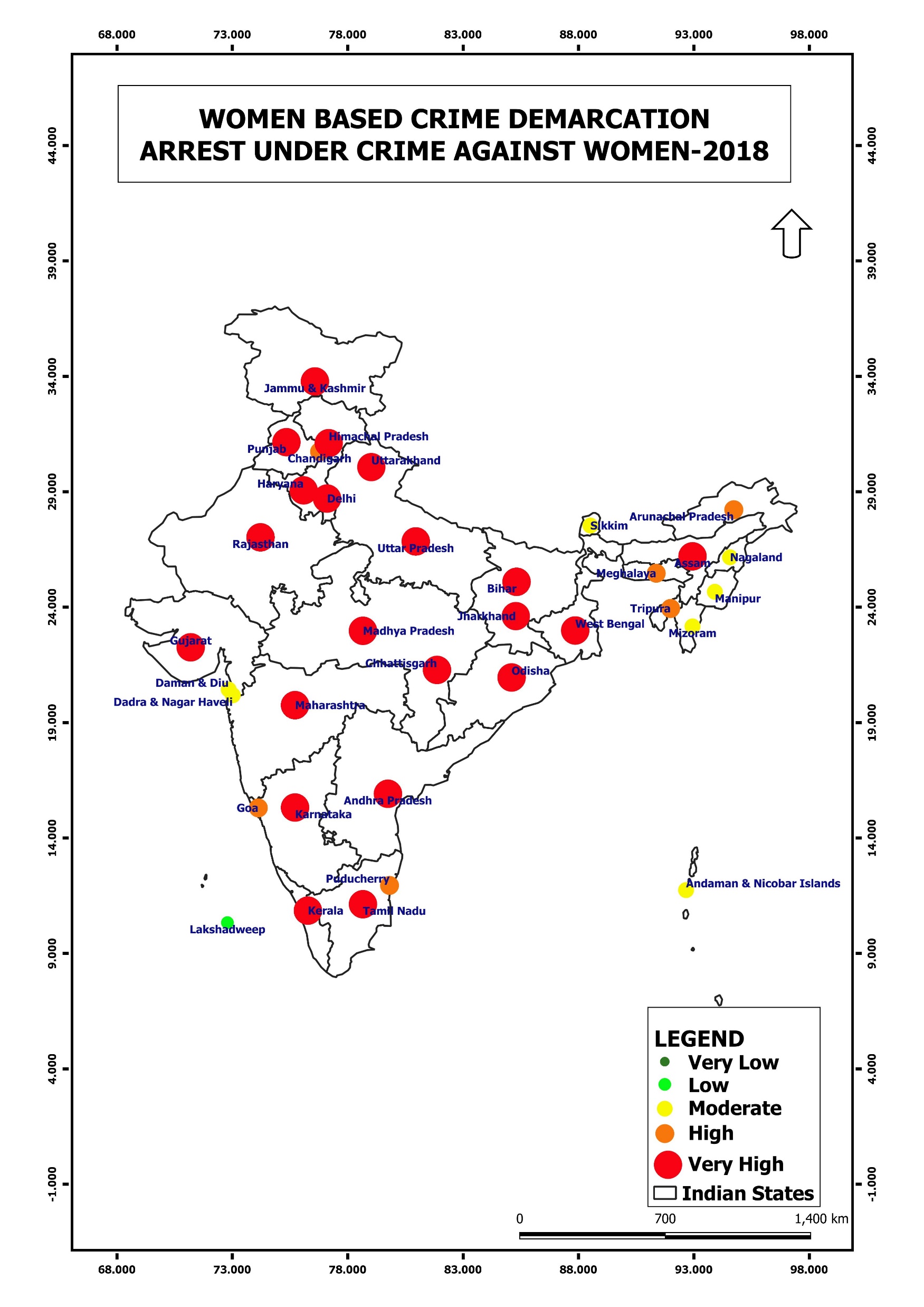 Hotspots
Under Arrest
Introduction
Rape
Conclusion
About
Bar Chart
Murder
Crimes
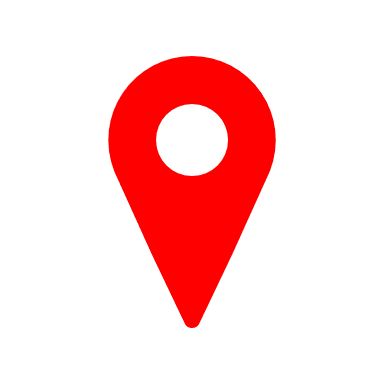 2018
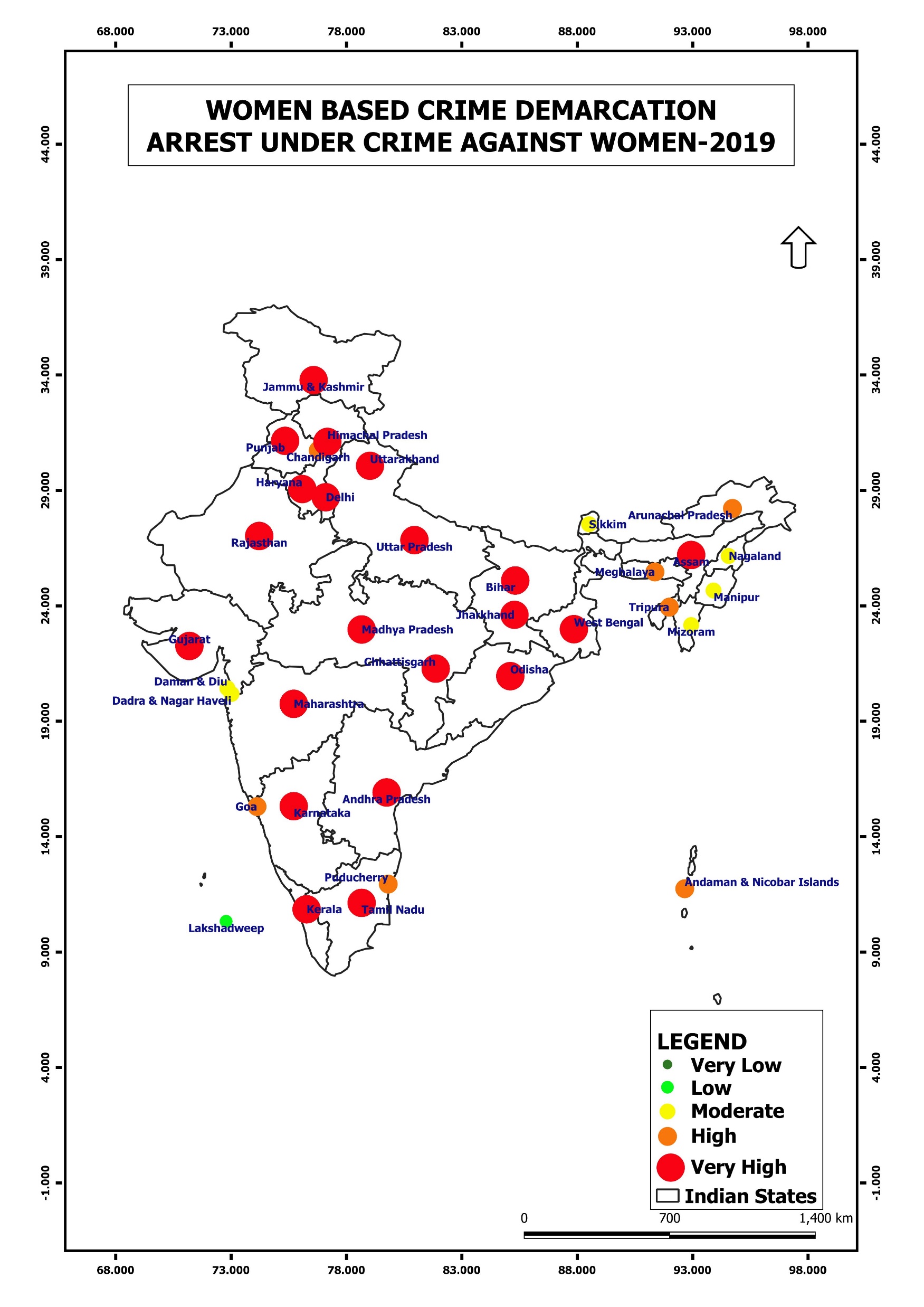 Hotspots
Under Arrest
Introduction
Rape
Conclusion
About
Murder
Crimes
Bar Chart
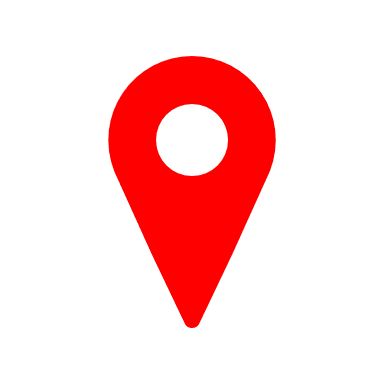 2019
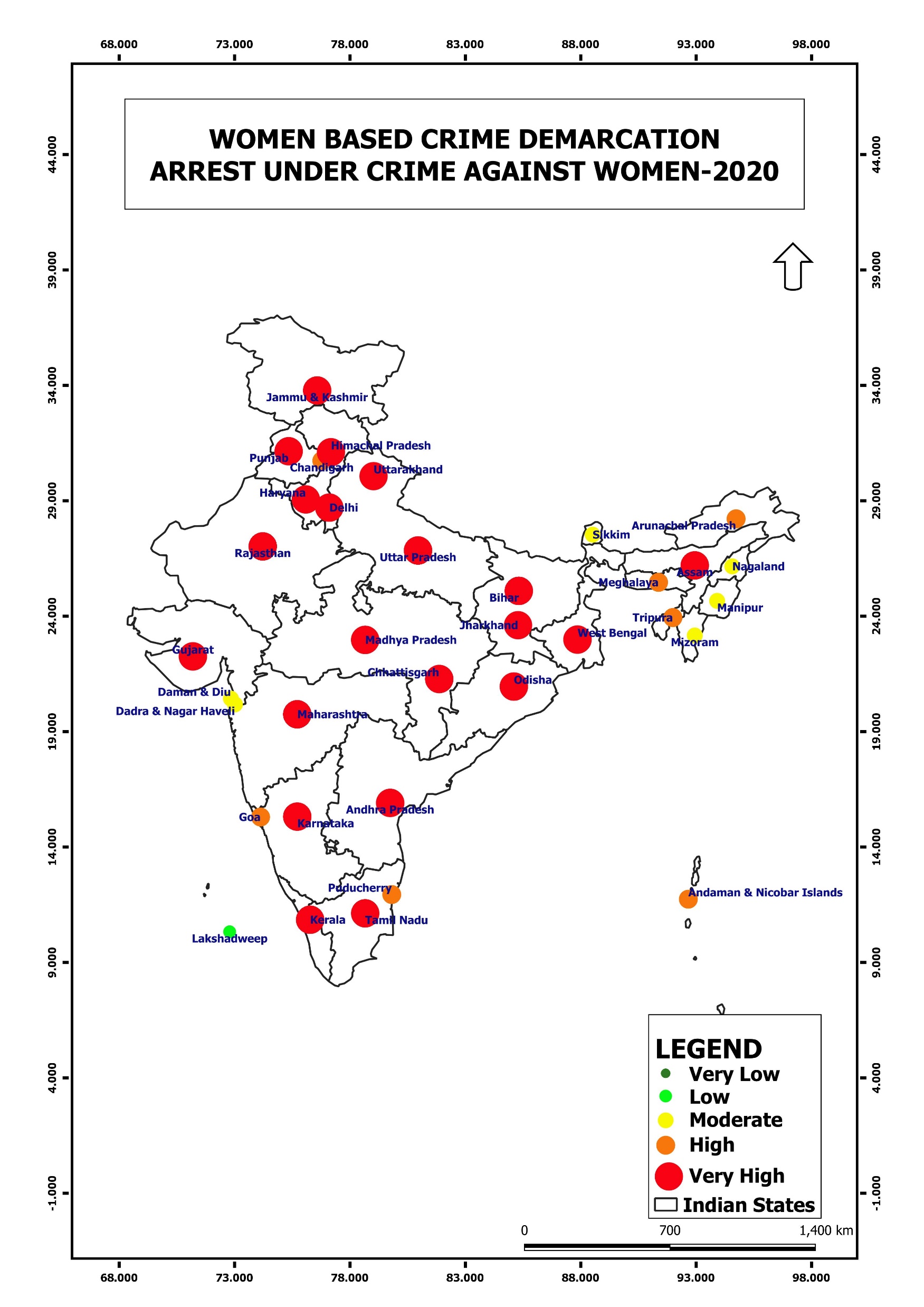 Hotspots
Under Arrest
Introduction
Rape
Conclusion
Bar Chart
About
Murder
Crimes
2020
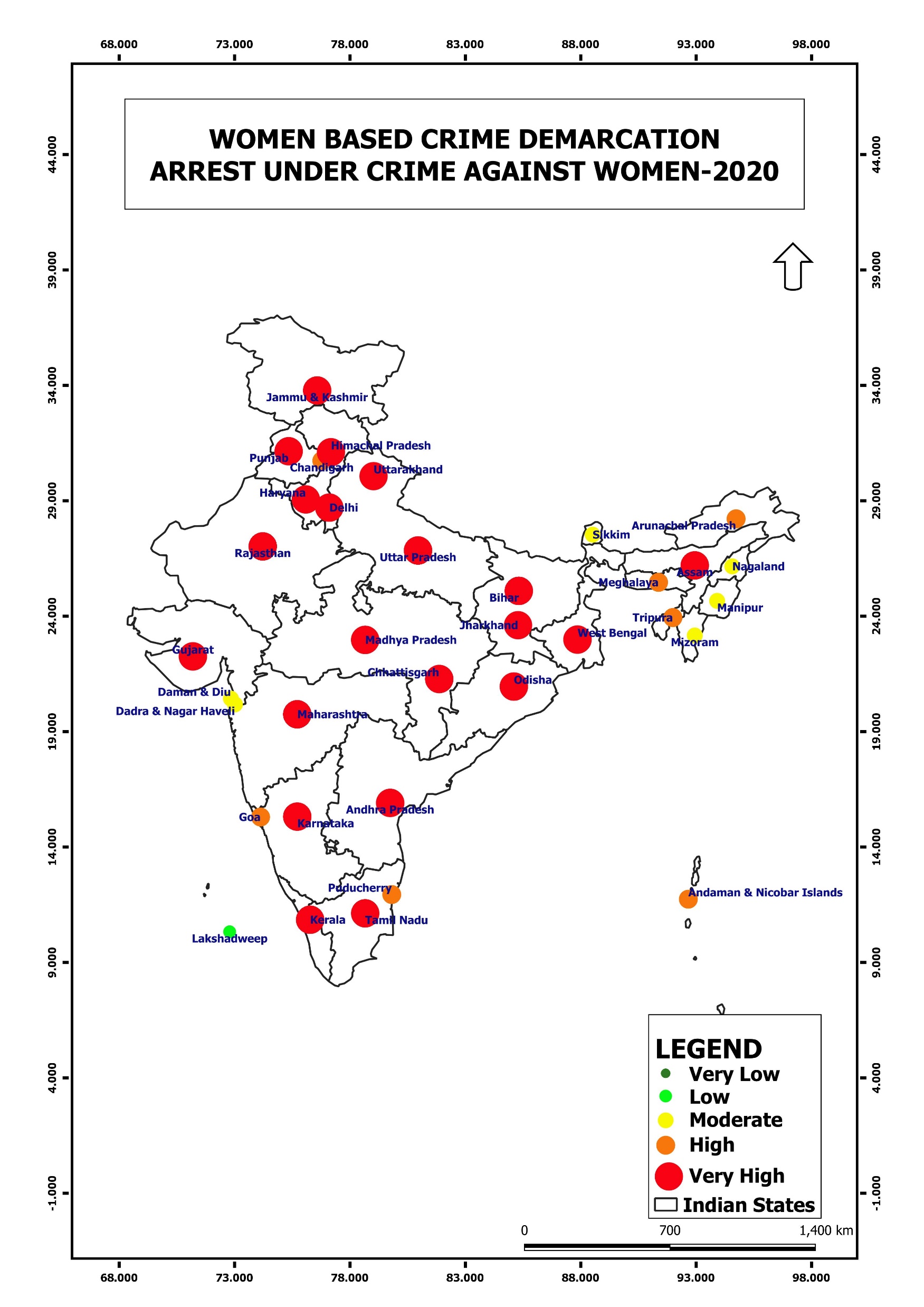 Hotspots
Under Arrest
Introduction
Rape
Conclusion
Bar Chart
About
Murder
Crimes
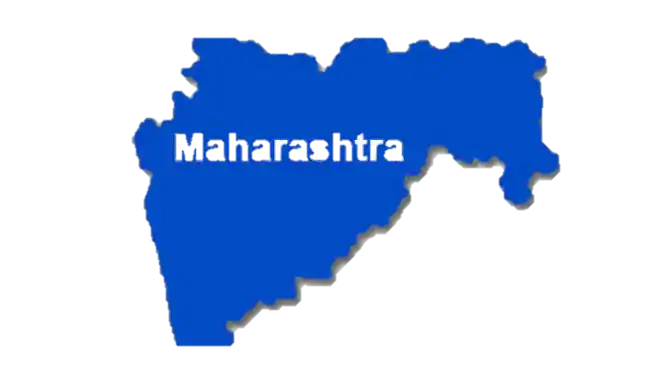 2020
Hotspots
Under Arrest
Introduction
Rape
Conclusion
Bar Chart
About
Murder
Crimes
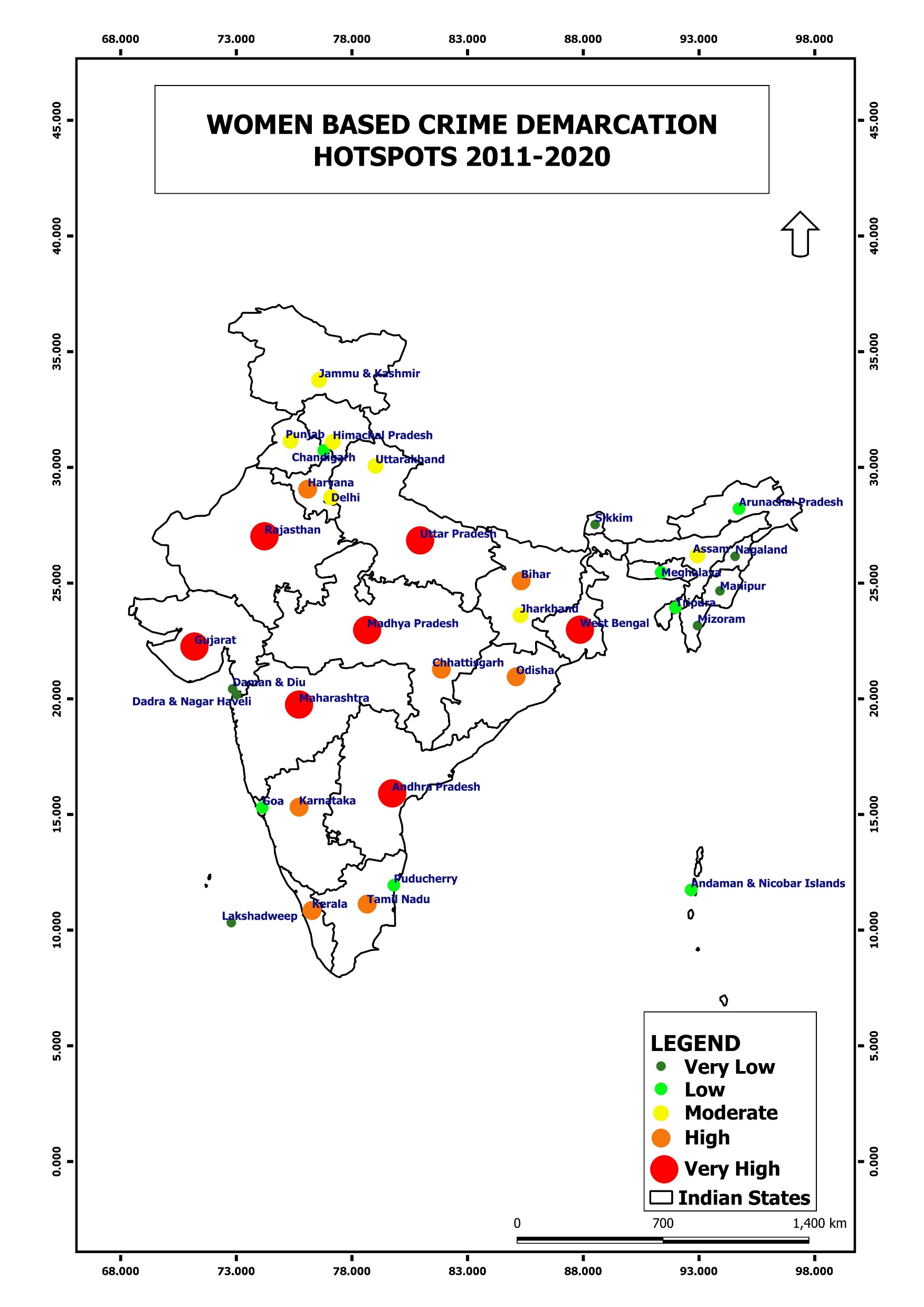 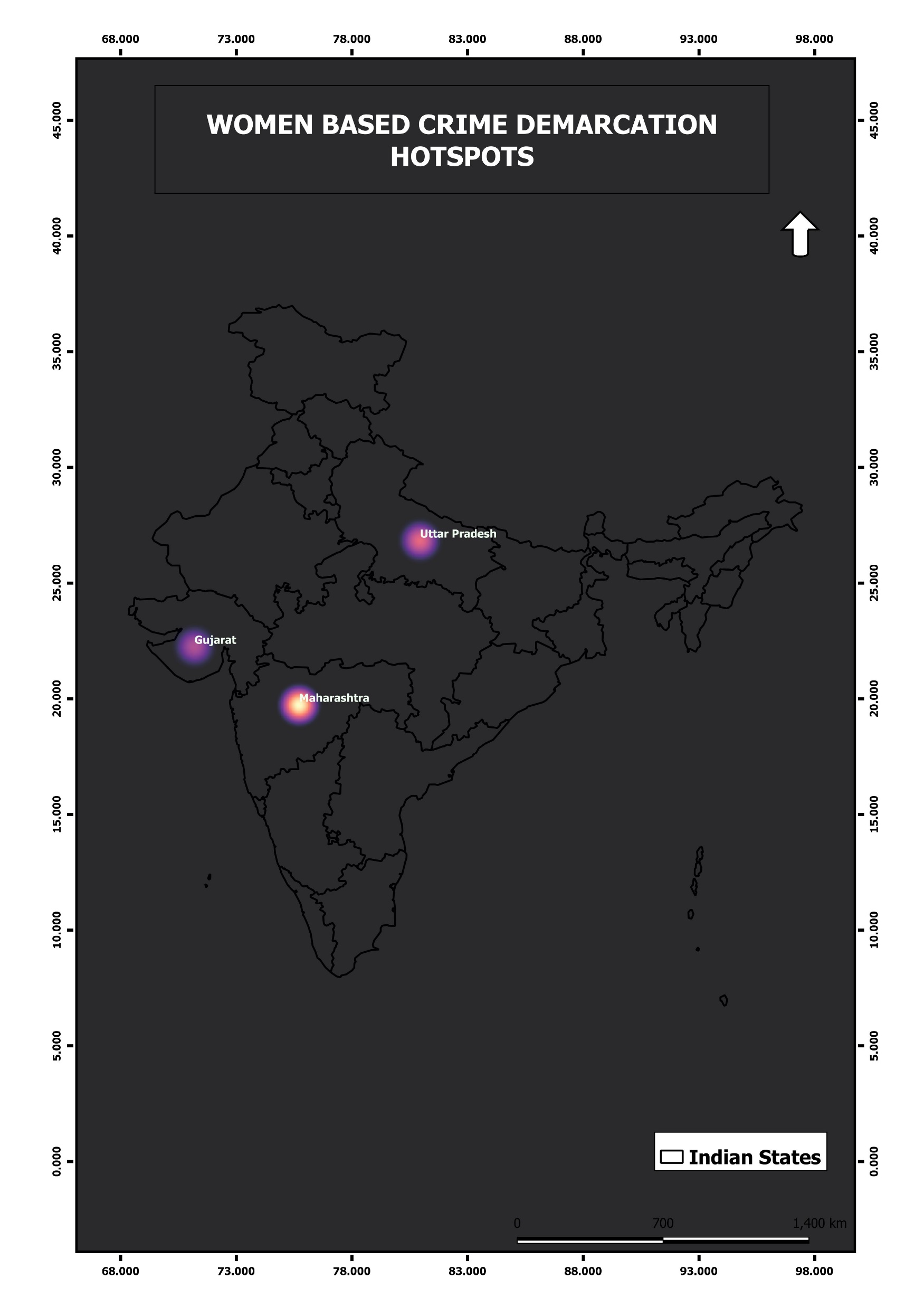 Hotspots
Under Arrest
Introduction
Rape
Conclusion
Bar Chart
About
Murder
Crimes
Hotspots
Introduction
Rape
Conclusion
Bar Chart
Under Arrest
About
Crimes
Murder
This potent technology used in the current study for mapping the crime and its dark hotspot region for women-based crimes in entire Indian subcontinent and to identify crime prone zones through crime mapping with probability of occurrence based on the past incidence of various crime locations. 

It provides spatial crime hot spots so as police can plan better surveillance plan and scheduling so as to minimize crime incidences.

With the help of GIS, aiming for better India in 2050
Hotspots
Introduction
Conclusion
Rape
Bar Chart
Under Arrest
About
Crimes
Murder